Análise regional de fatores controlando níveis de radiância de DLN do sensor VIIRS na região amazônica
Gabriel da Rocha Bragion
Disciplina: População, Espaço e Ambiente
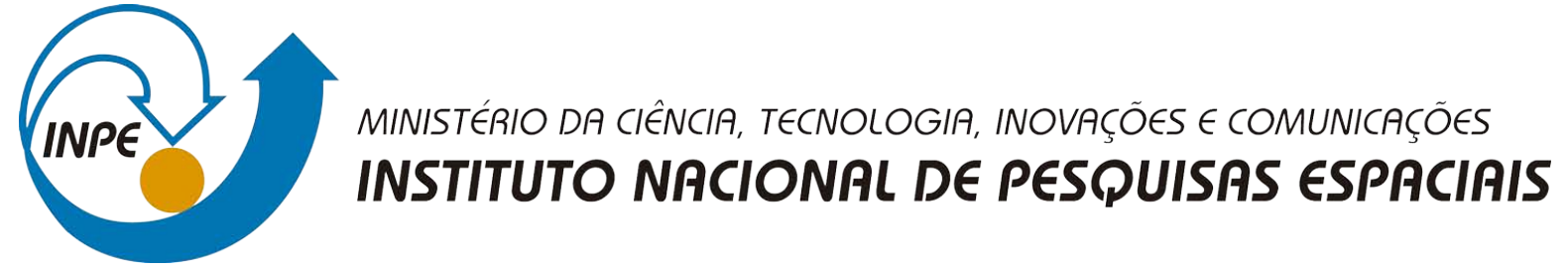 São José dos Campos 05/09/2018
Introdução
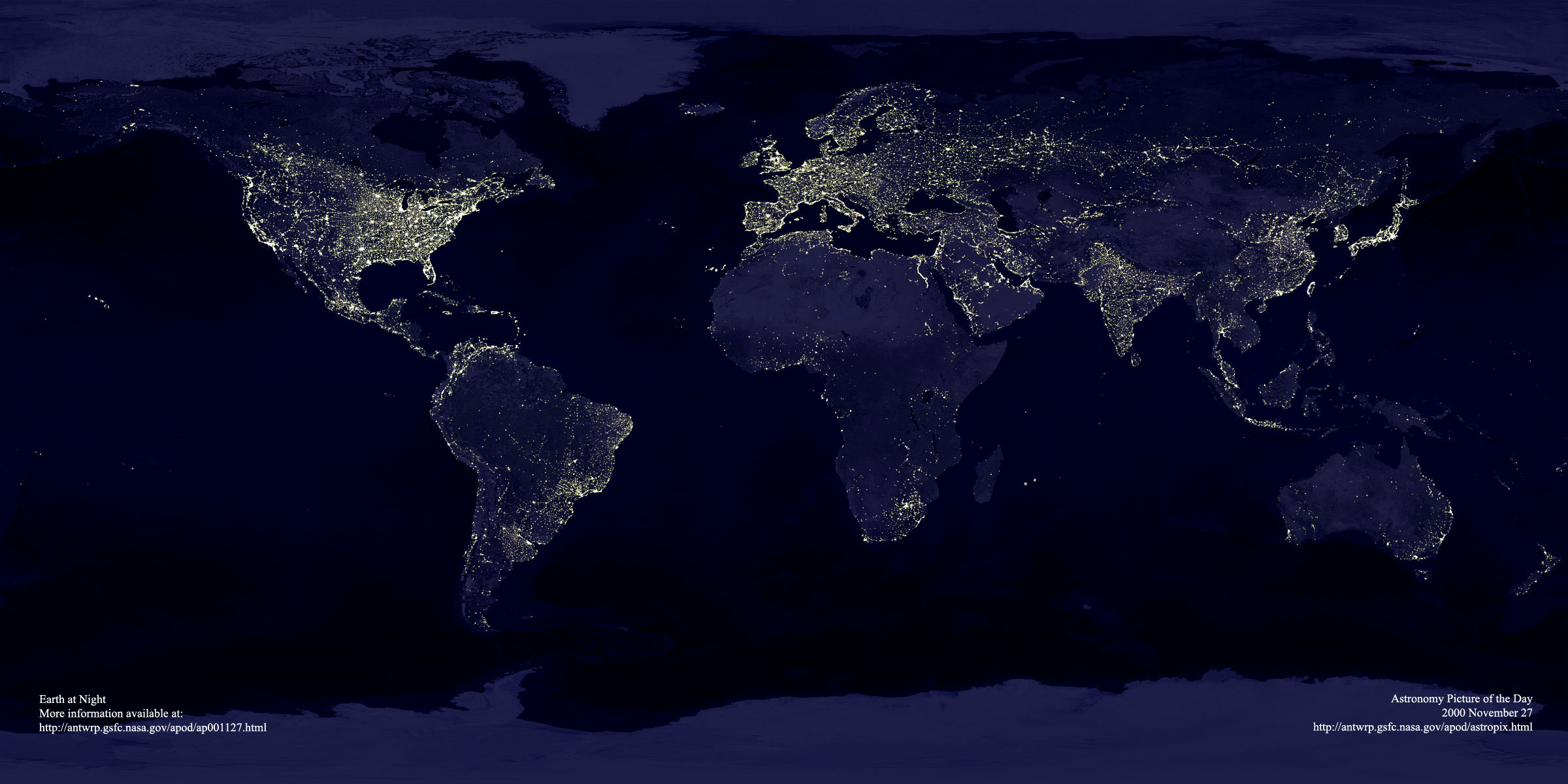 Dados de luzes noturnas
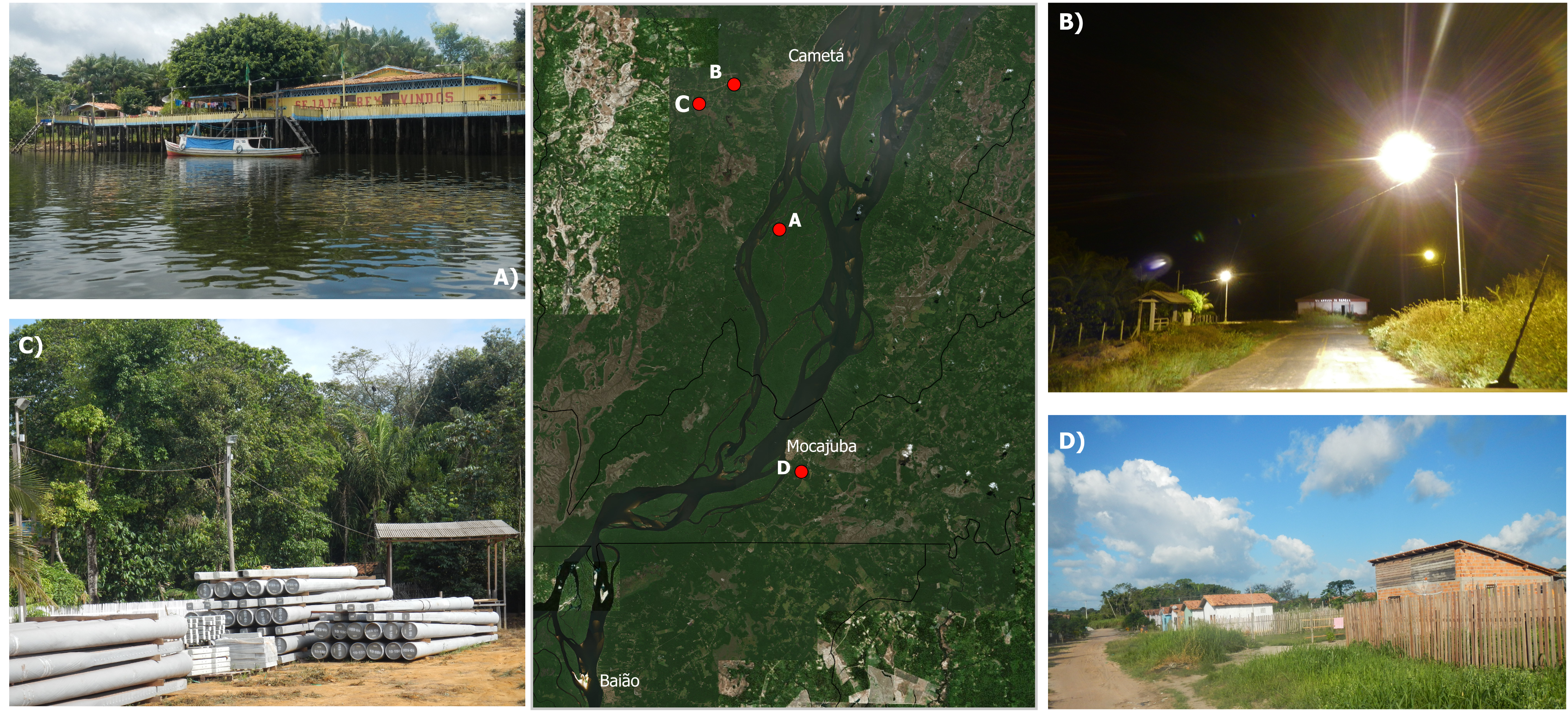 Objetivos
Análise de fatores físicos, socioeconômicos e antropogênicos vs Dados de luzes noturnas;
Elencar dados socioeconômicos, físicos e antropogênicos
Análise da correlação individual de cada um das variáveis;
Obtenção e optimização de modelos de regressão múltipla.
Área de estudos
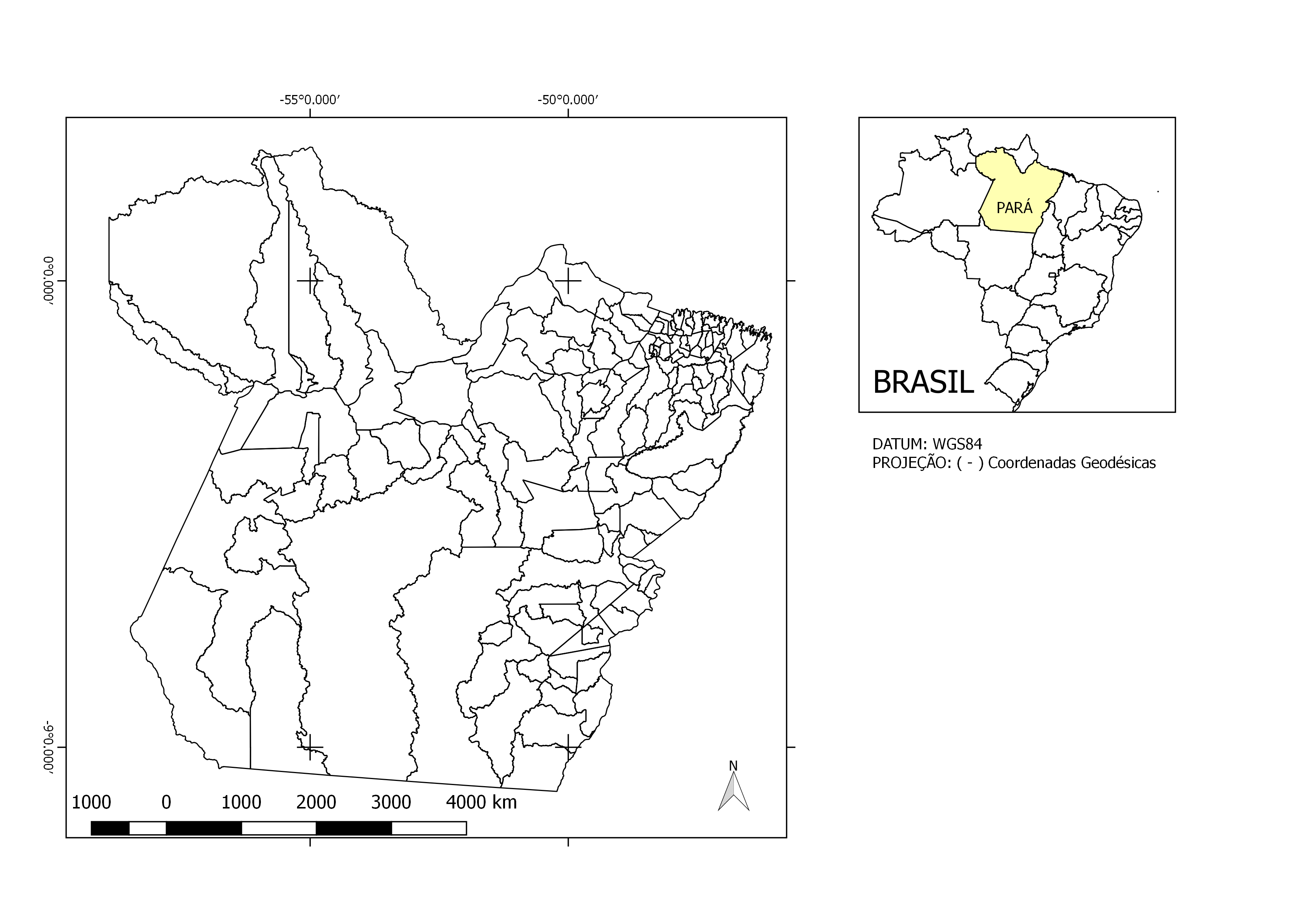 8,7 milhões habitantes (IBGE, 2018)
1.248 milhões km²
7º maior estado brasileiro.
Dados
VIIRS – Composição mensal (Jun. 2012)
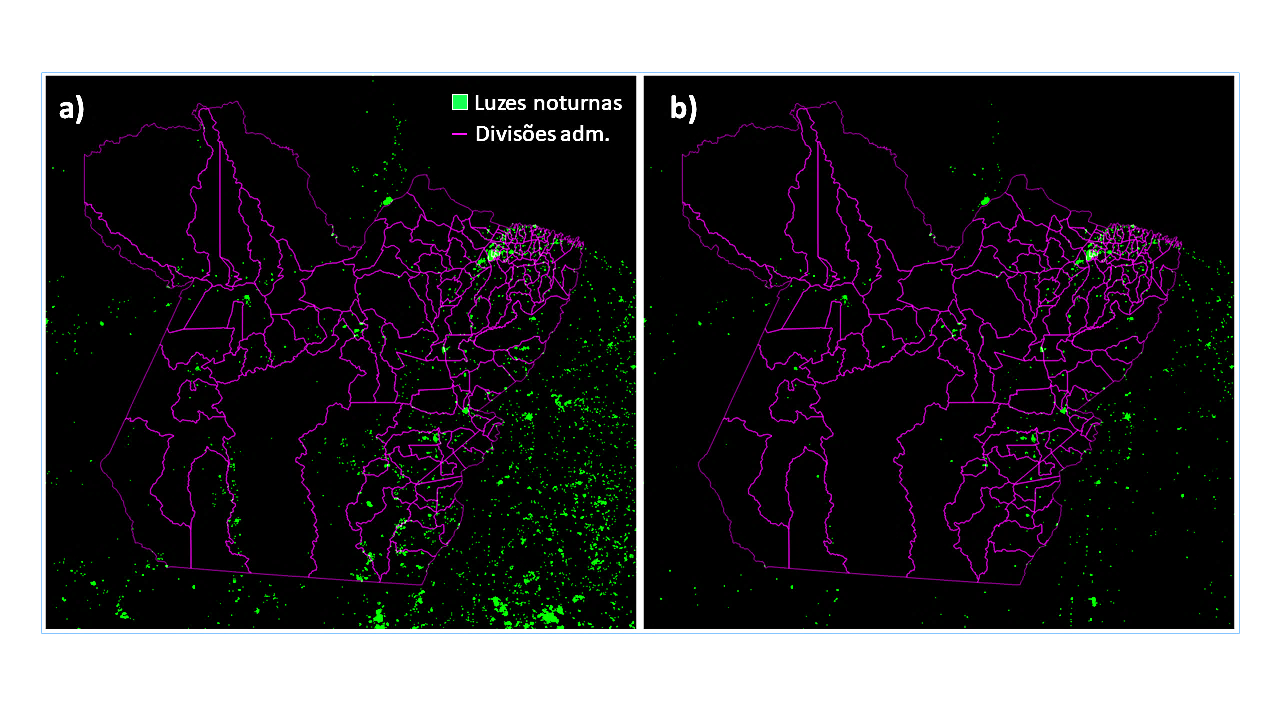 Fontes de dados
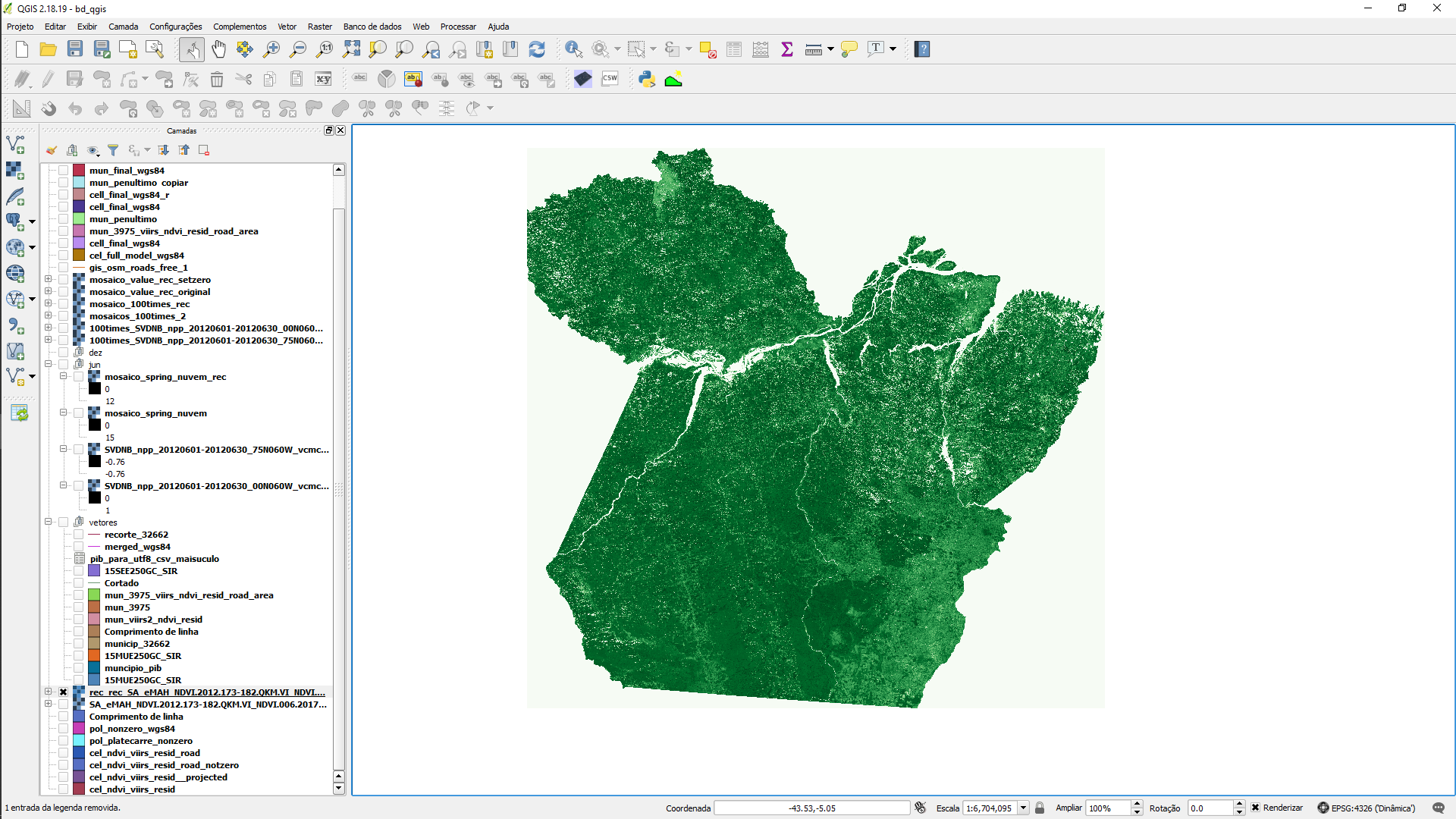 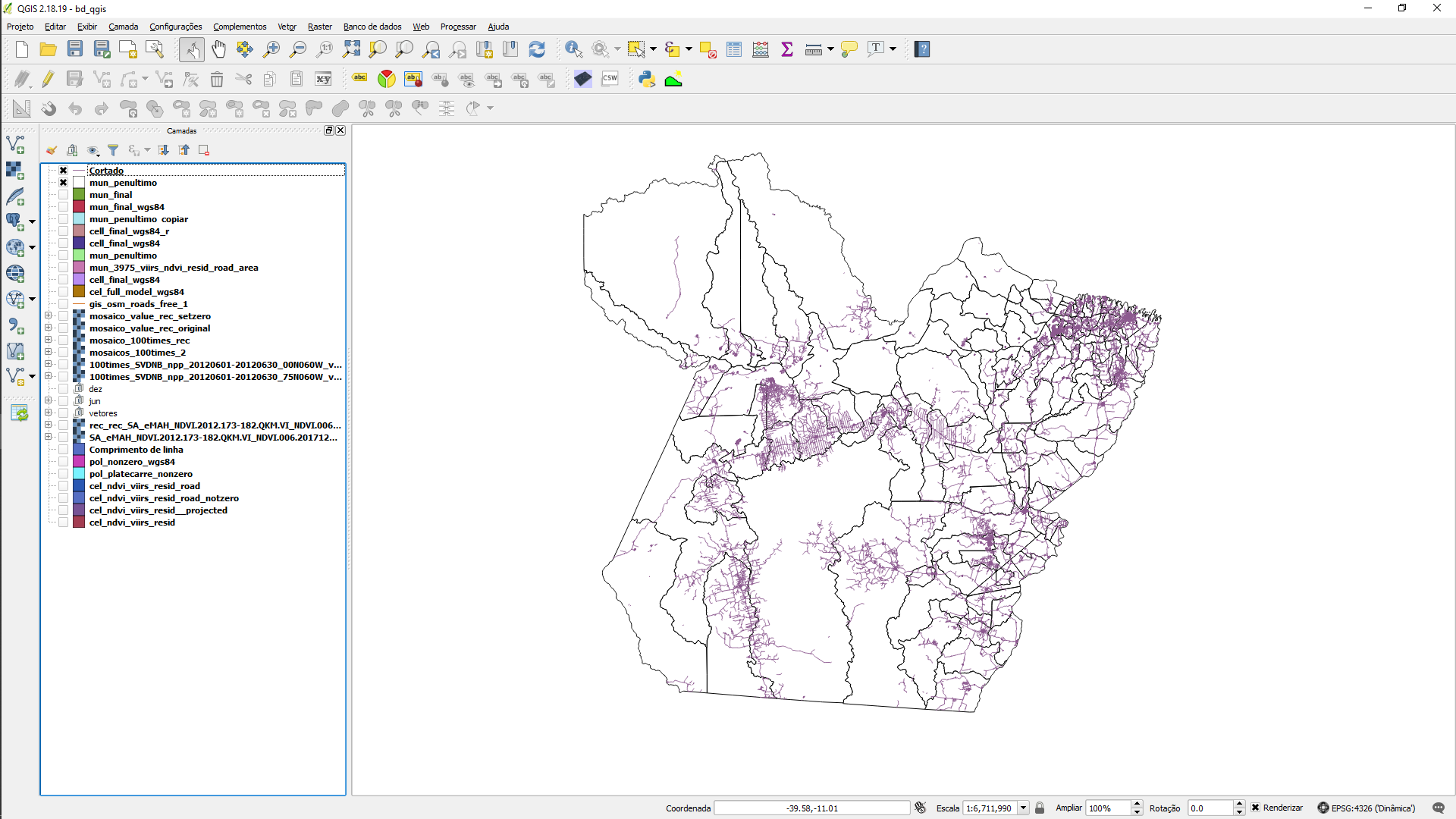 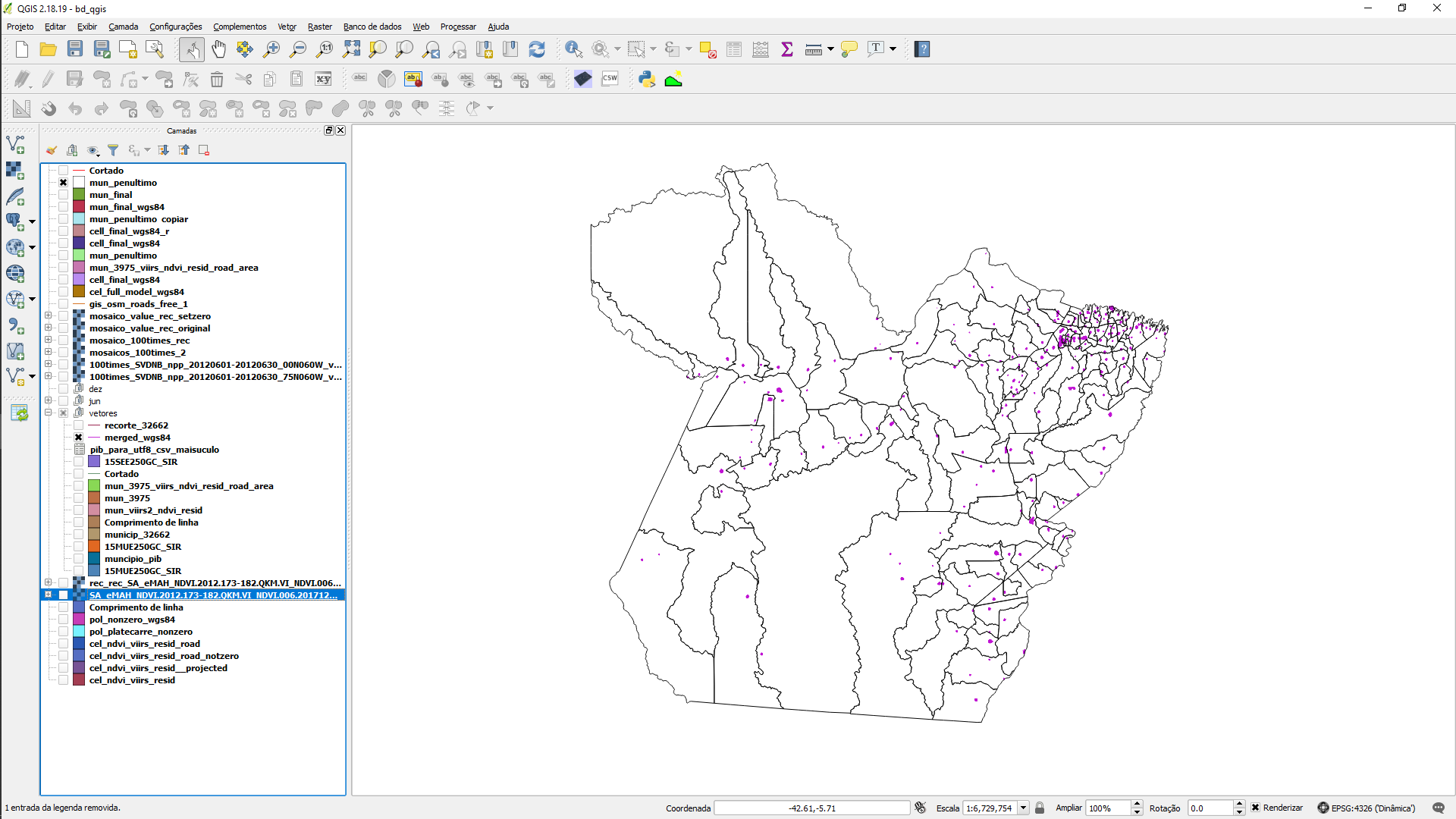 NDVI
(eMODIS)
CNEFE
(IBGE, 2010)
OSM
NDVI
PIB per capita (IBGE, 2012)
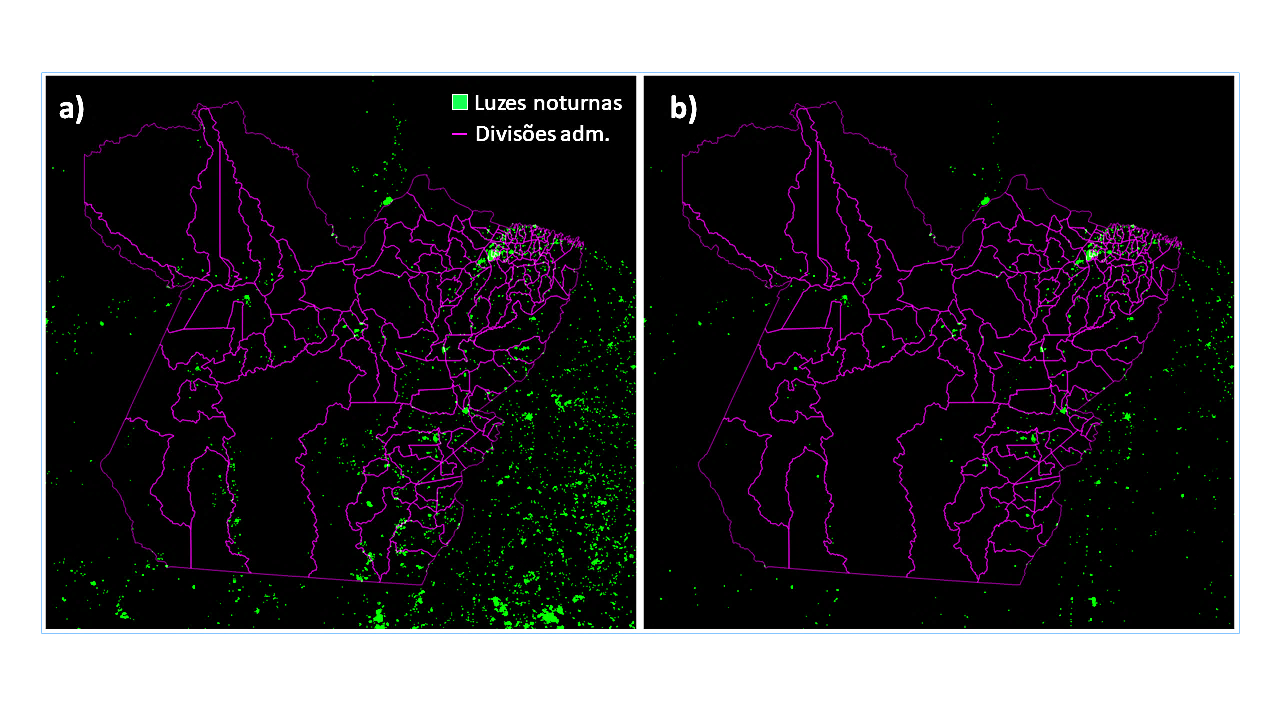 CNEFE
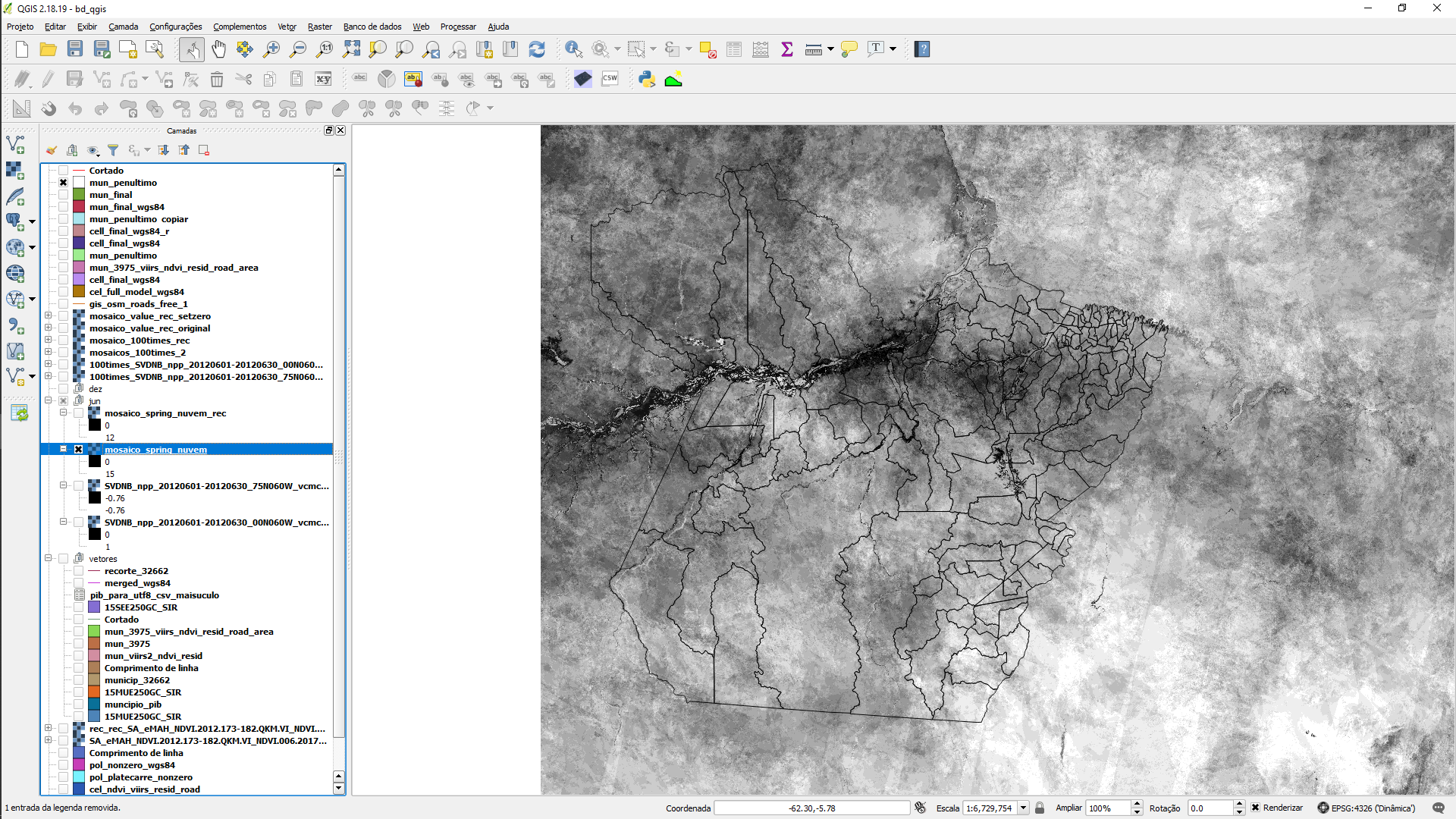 Nuvens – DNB (NOAA)
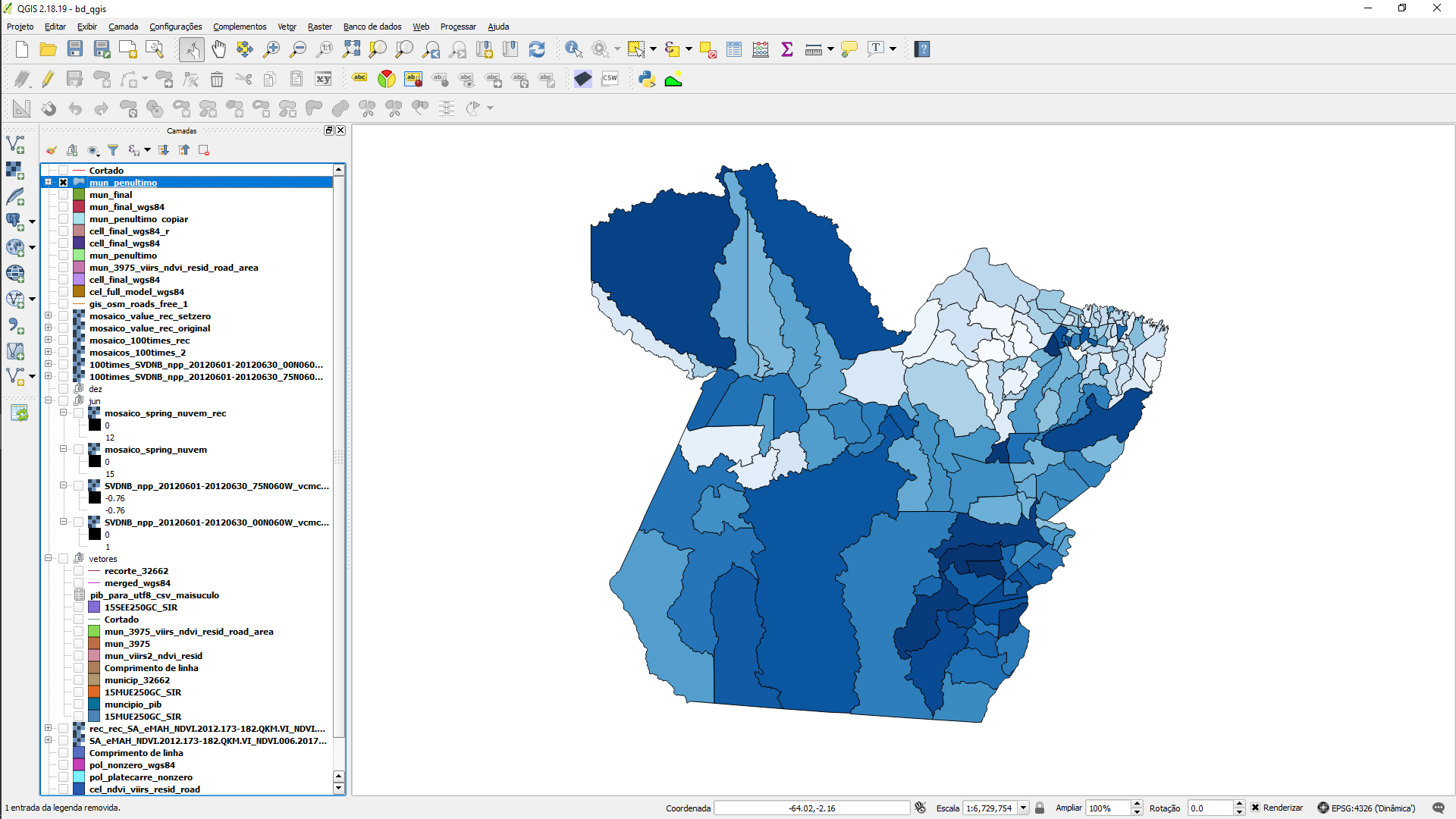 VIIRS - DNB (NOAA)
Linear Model
Variáveis
-NDVI médio
-Número médio de visualização livres de nuvens
-Número total de aquisições livres de nuvens
-Total de endereços residenciais
-Total de endereços não comerciais
-Densidade de vias (Km/Km²)
-Contagem de vias
-PIB per capita
Generalized Linear Model
VIIRS médio
Somatório VIIRS
Resultados
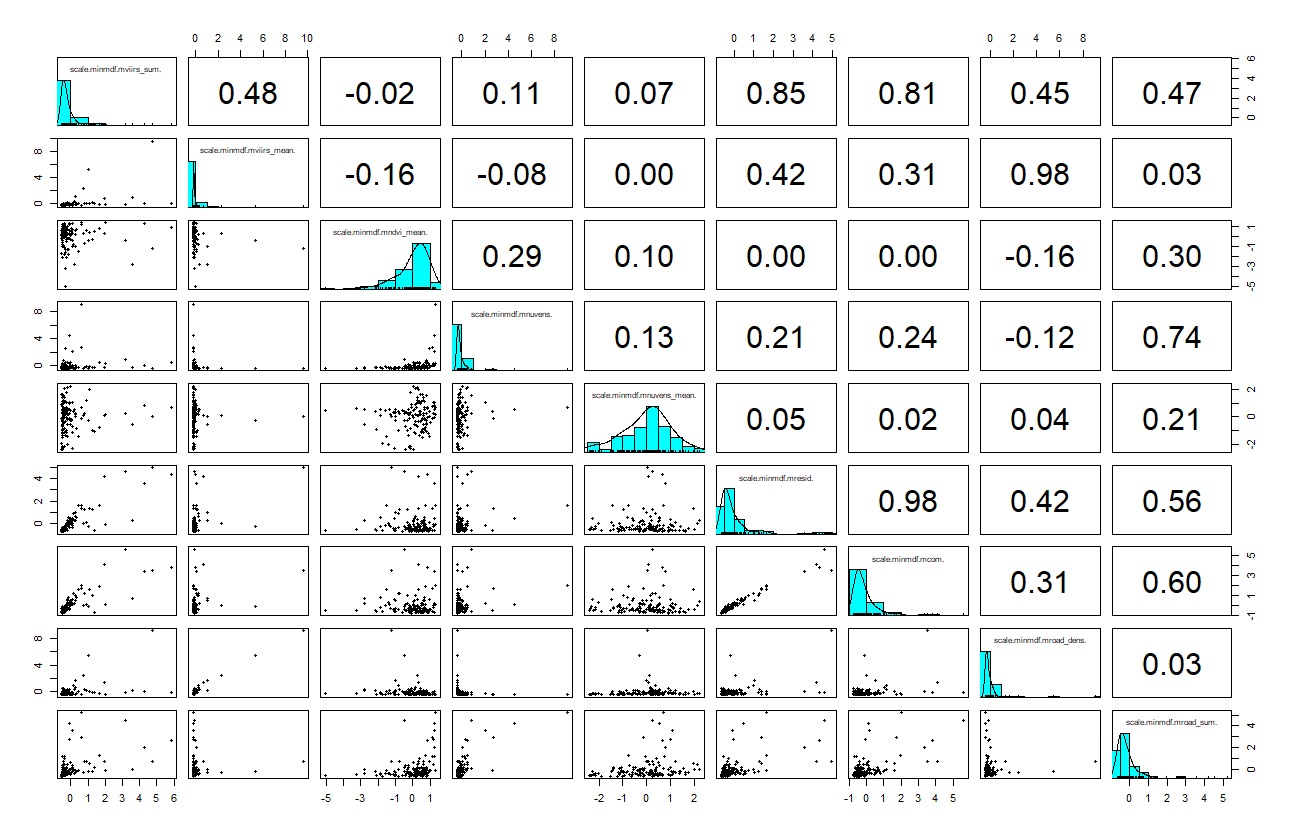 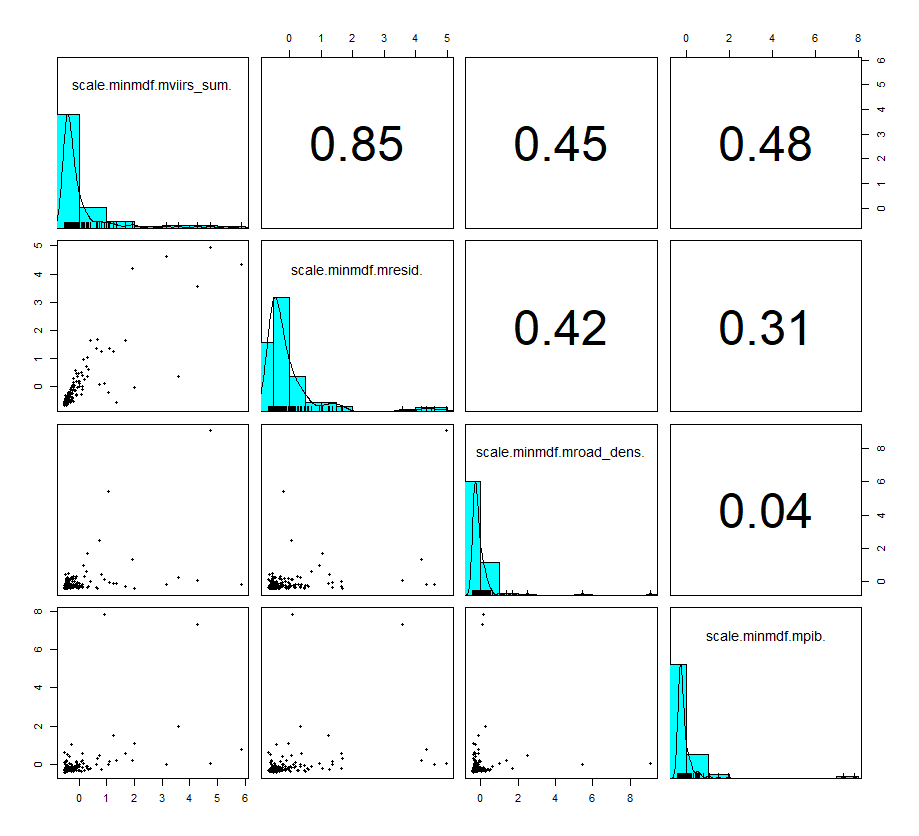 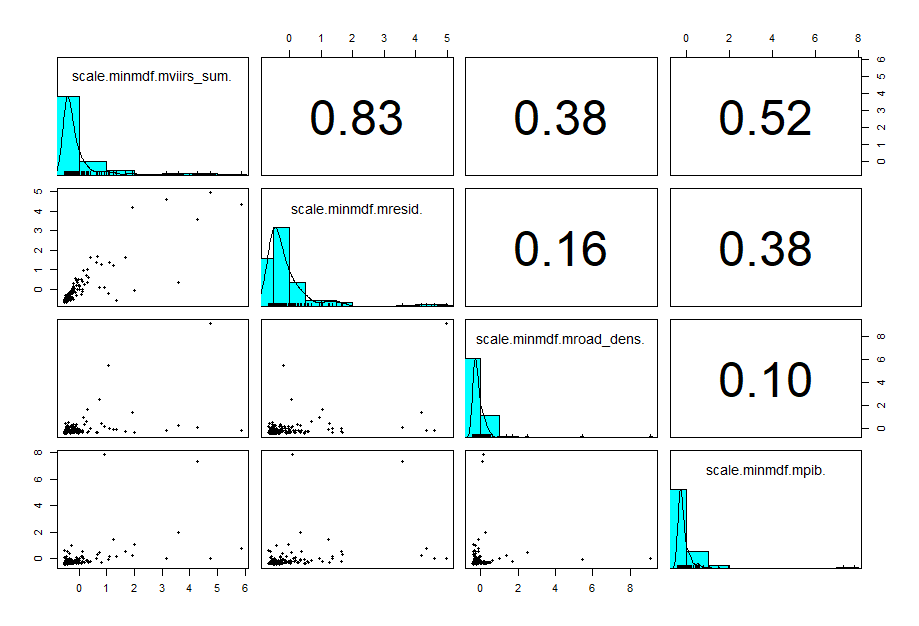 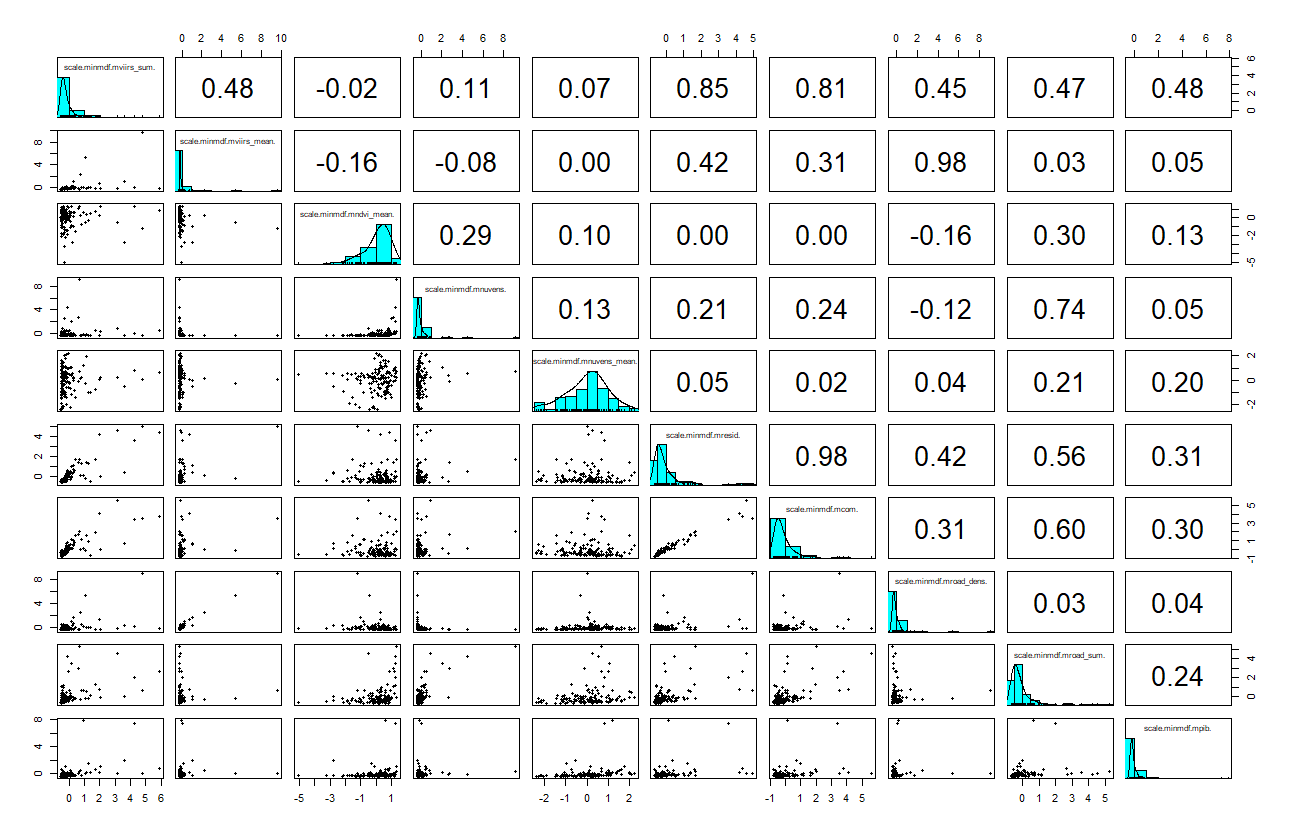 Som. NTL
Méd. NTL
Méd. NDVI
Nuvem
Méd. Nuvem
Coeficiente de Pearson
Resid.
Geral
Dens. Vias
Total Vias
PIB per capita
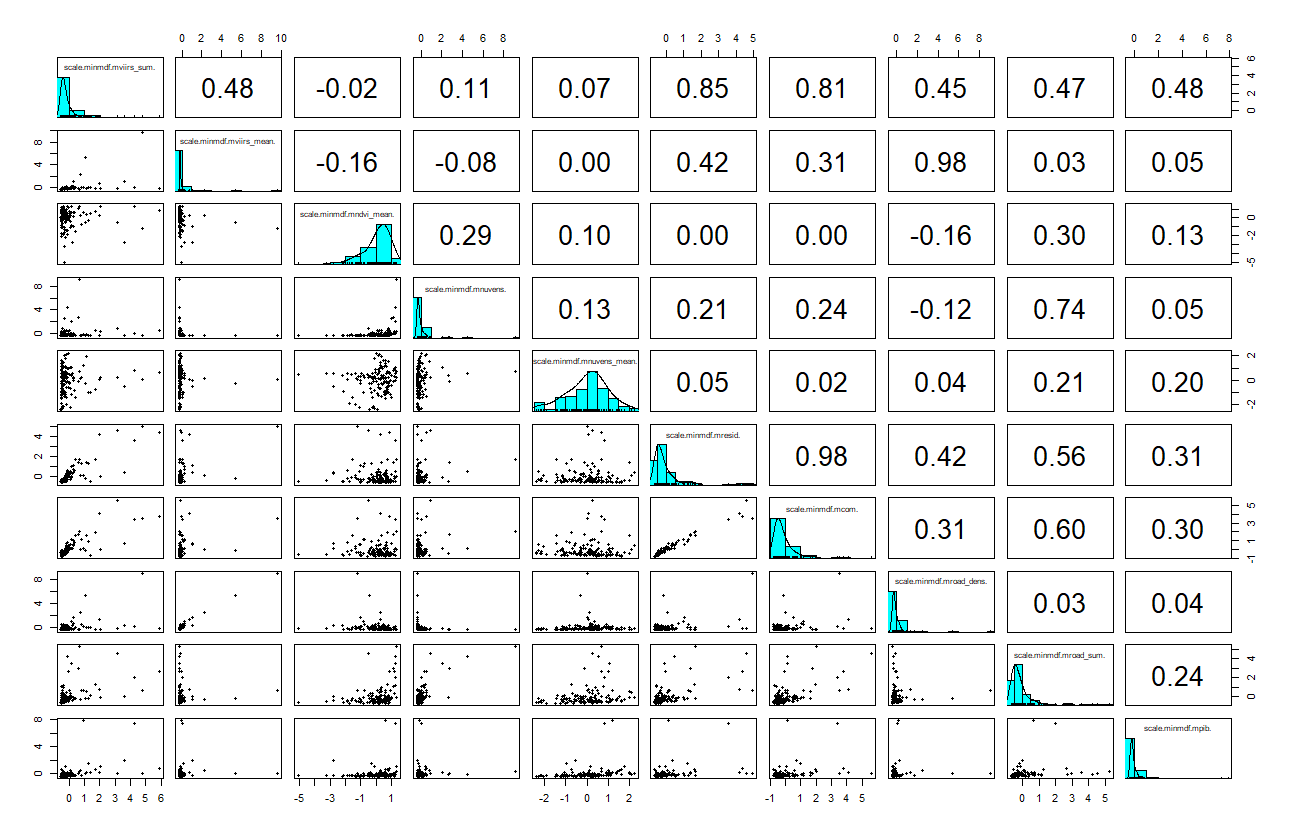 Som. NTL
Méd. NTL
Méd. NDVI
Nuvem
Méd. Nuvem
Coeficiente de Pearson
Resid.
Geral
Dens. Vias
Total Vias
PIB per capita
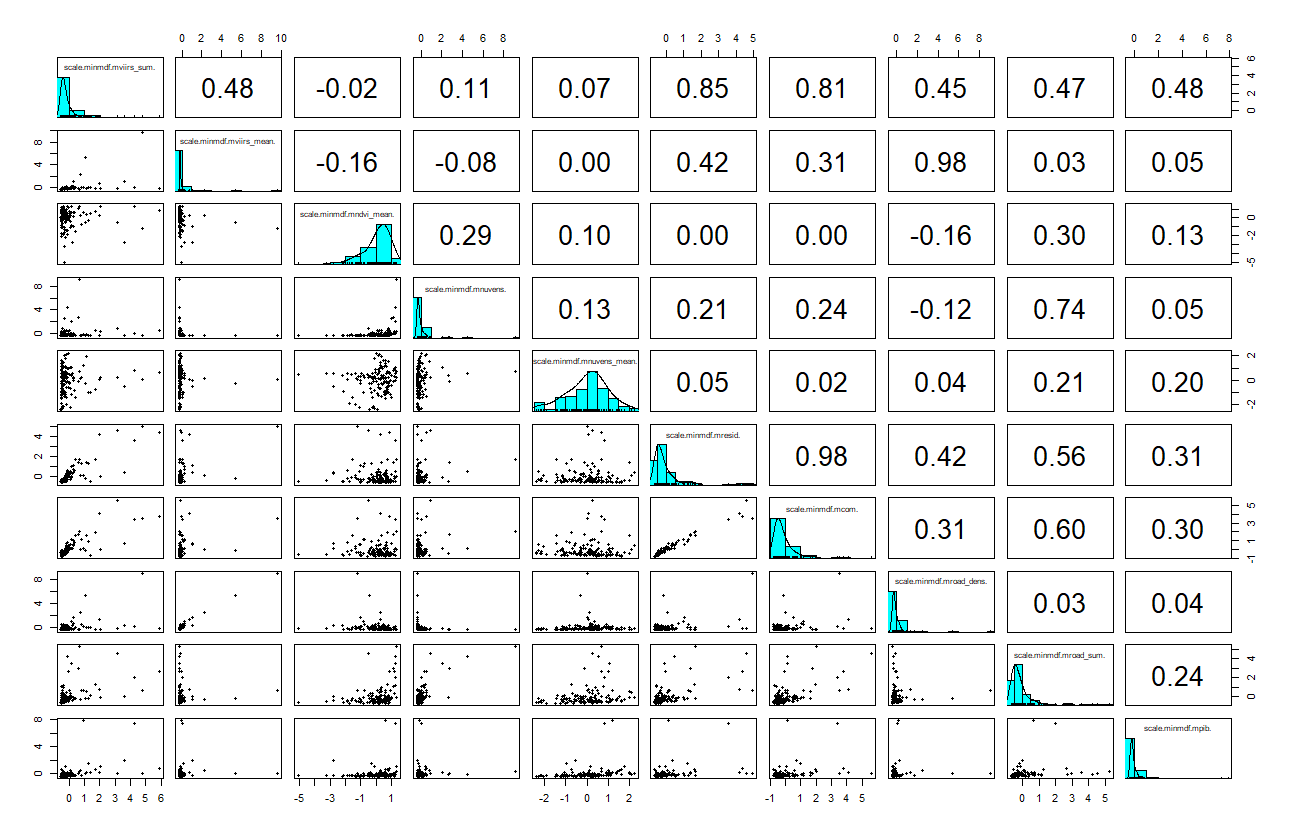 Som. NTL
Méd. NDVI
Nuvem
Méd. Nuvem
Coeficiente de Pearson
Resid.
Geral
Dens. Vias
Total Vias
PIB per capita
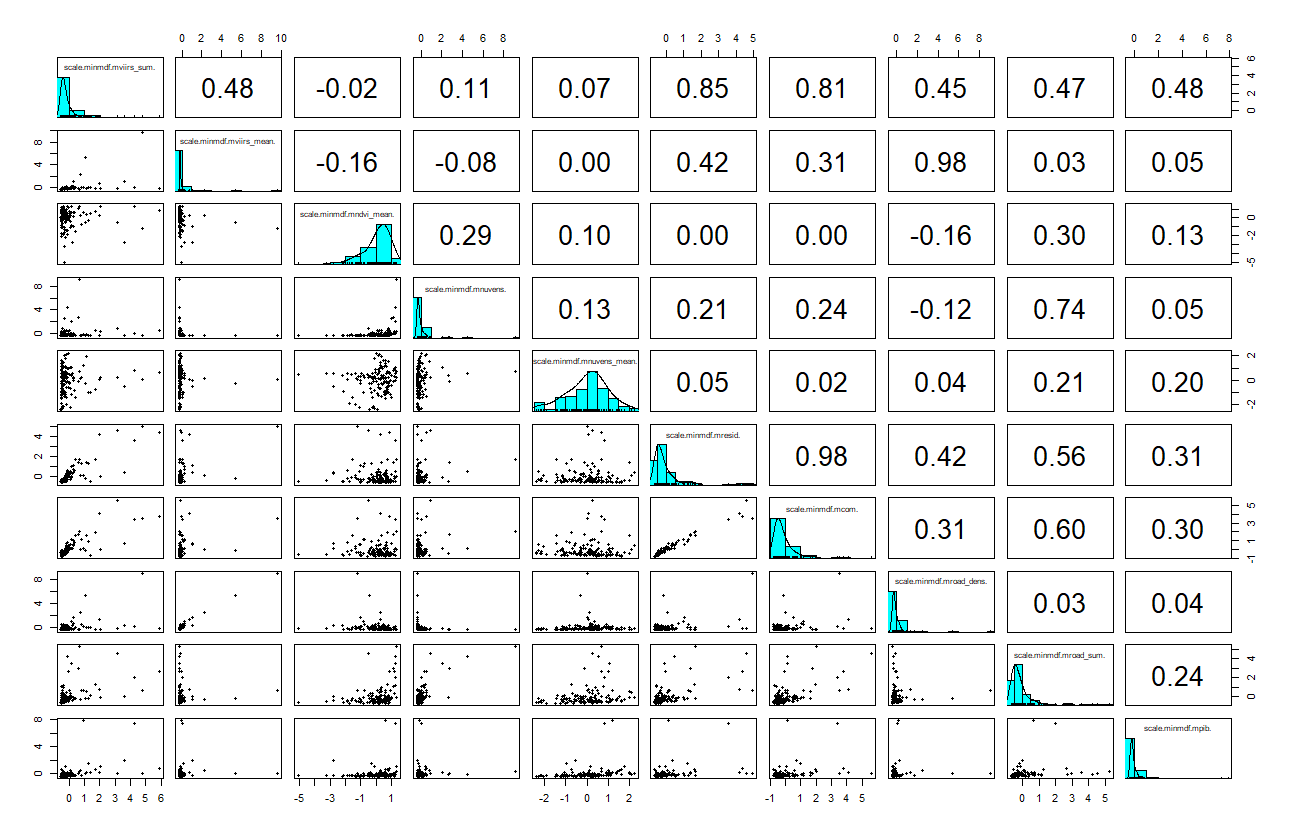 Som. NTL
Méd. NDVI
Nuvem
Méd. Nuvem
Coeficiente de Pearson
Resid.
Geral
Dens. Vias
Total Vias
PIB per capita
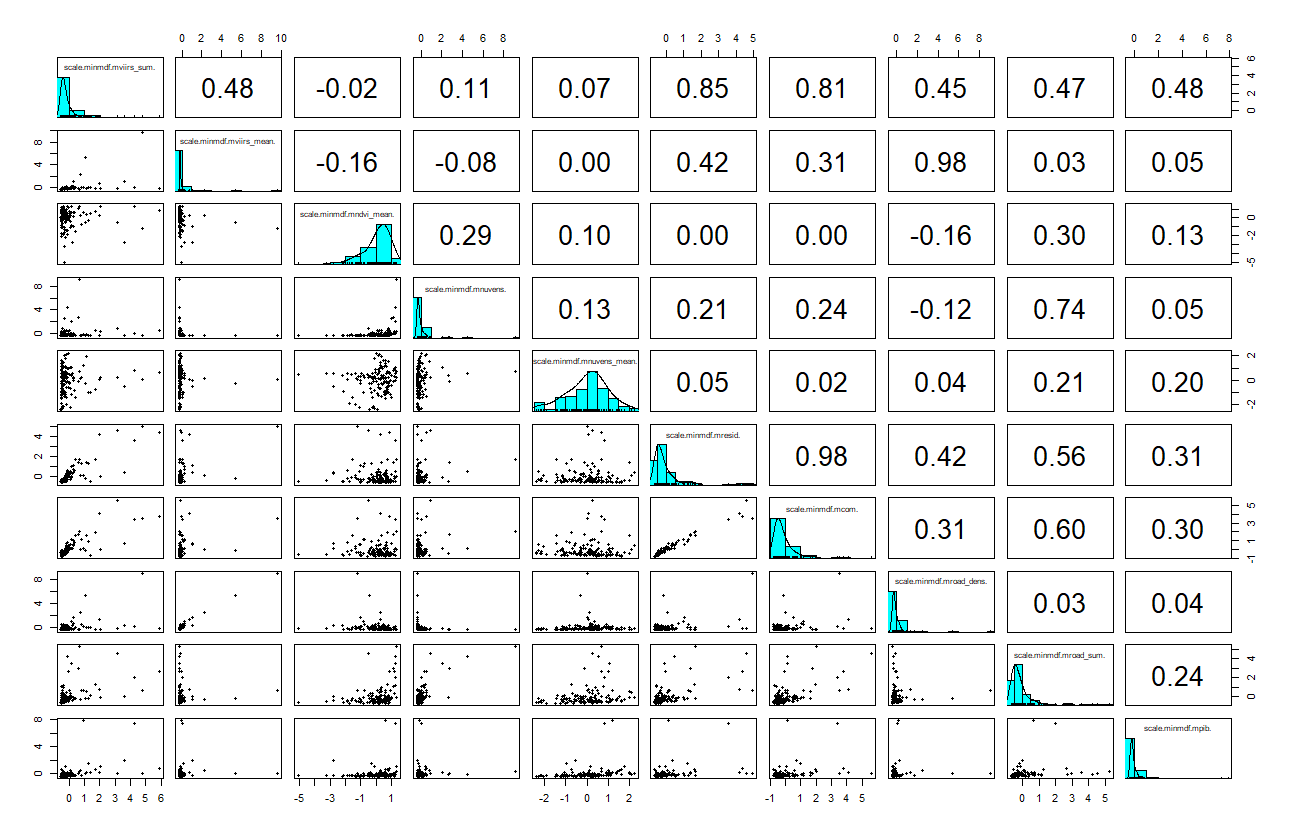 Som. NTL
Méd. NDVI
Coeficiente de Pearson
Resid.
Geral
Dens. Vias
Total Vias
PIB per capita
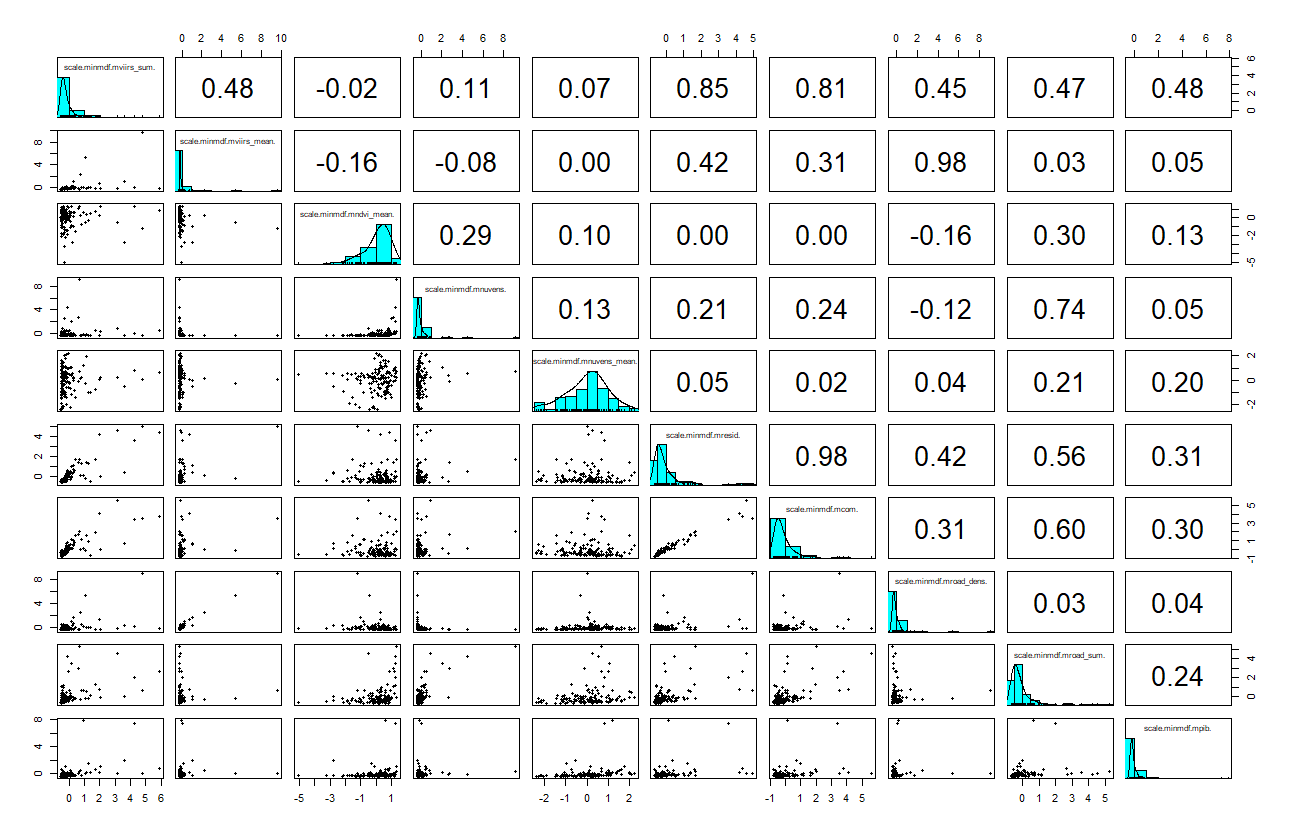 Som. NTL
Méd. NDVI
Coeficiente de Pearson
Resid.
Geral
Dens. Vias
Total Vias
PIB per capita
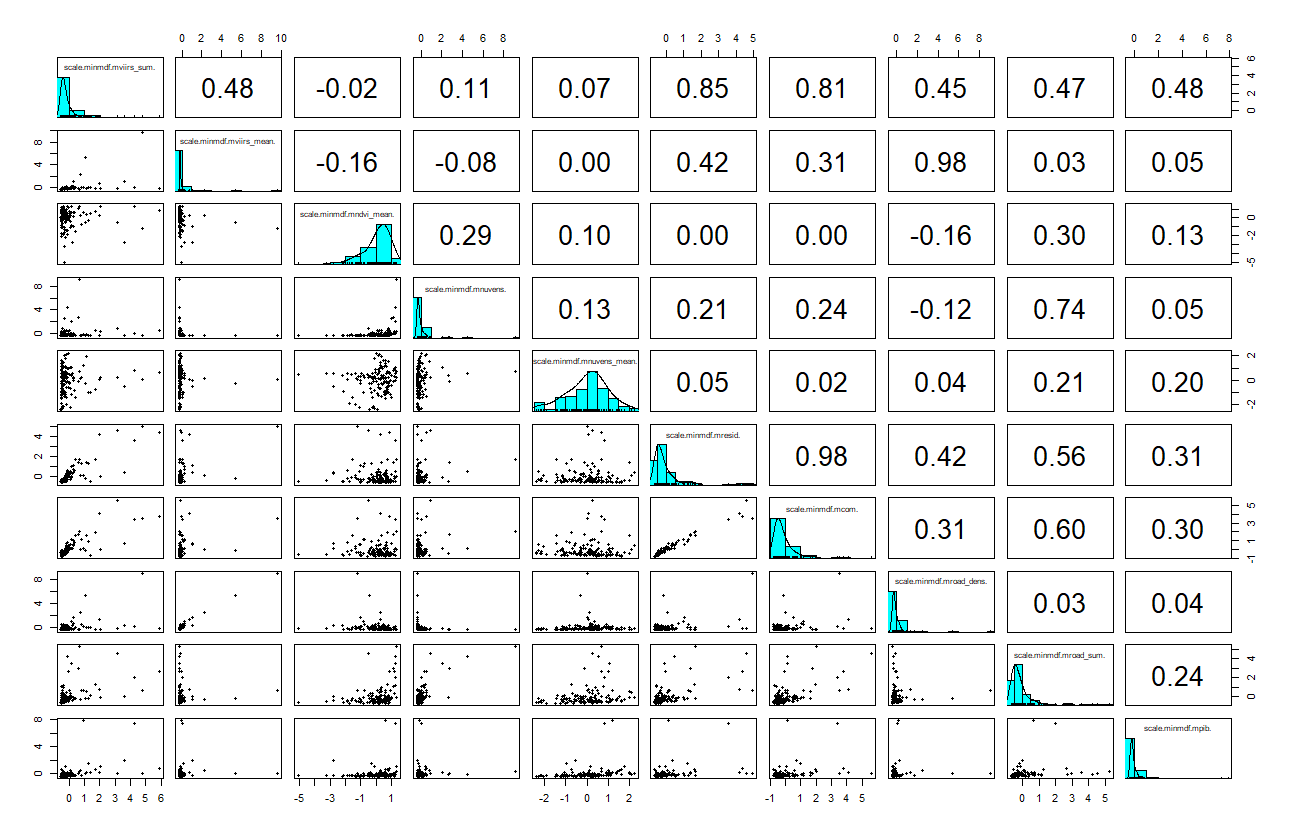 Som. NTL
Méd. NDVI
Coeficiente de Pearson
Resid.
Geral
Dens. Vias
Total Vias
PIB per capita
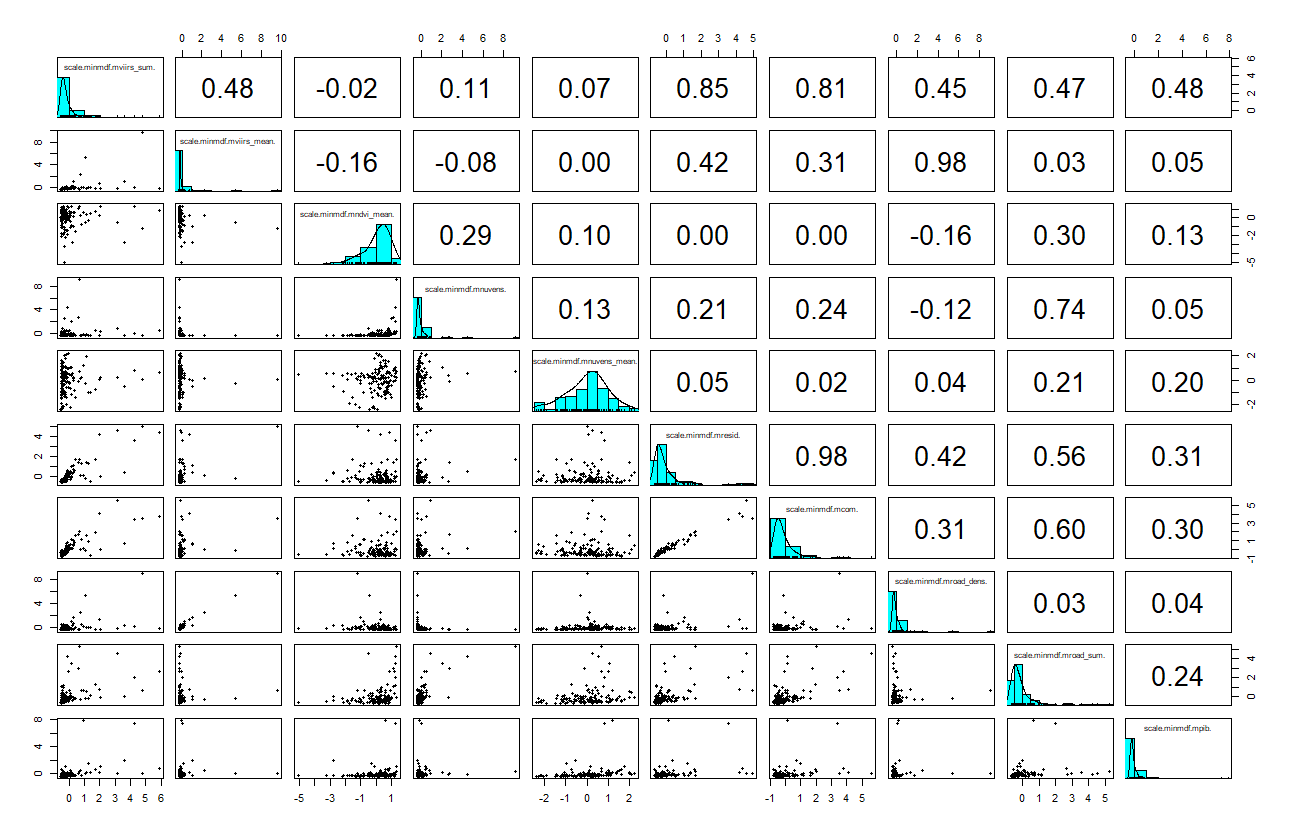 Som. NTL
Méd. NDVI
Coeficiente de Pearson
Resid.
Dens. Vias
Total Vias
PIB per capita
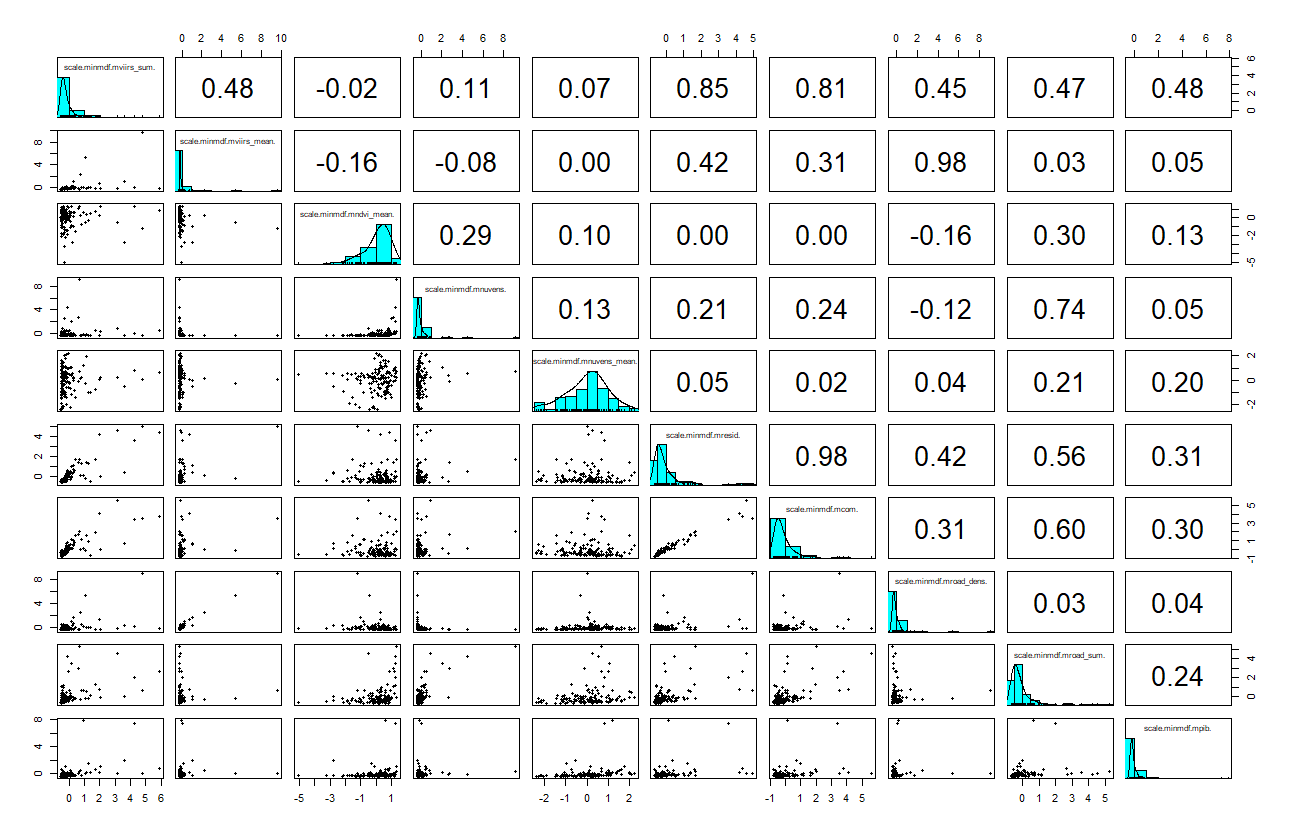 Som. NTL
Méd. NDVI
Coeficiente de Pearson
Resid.
Dens. Vias
Não são independentes
Total Vias
PIB per capita
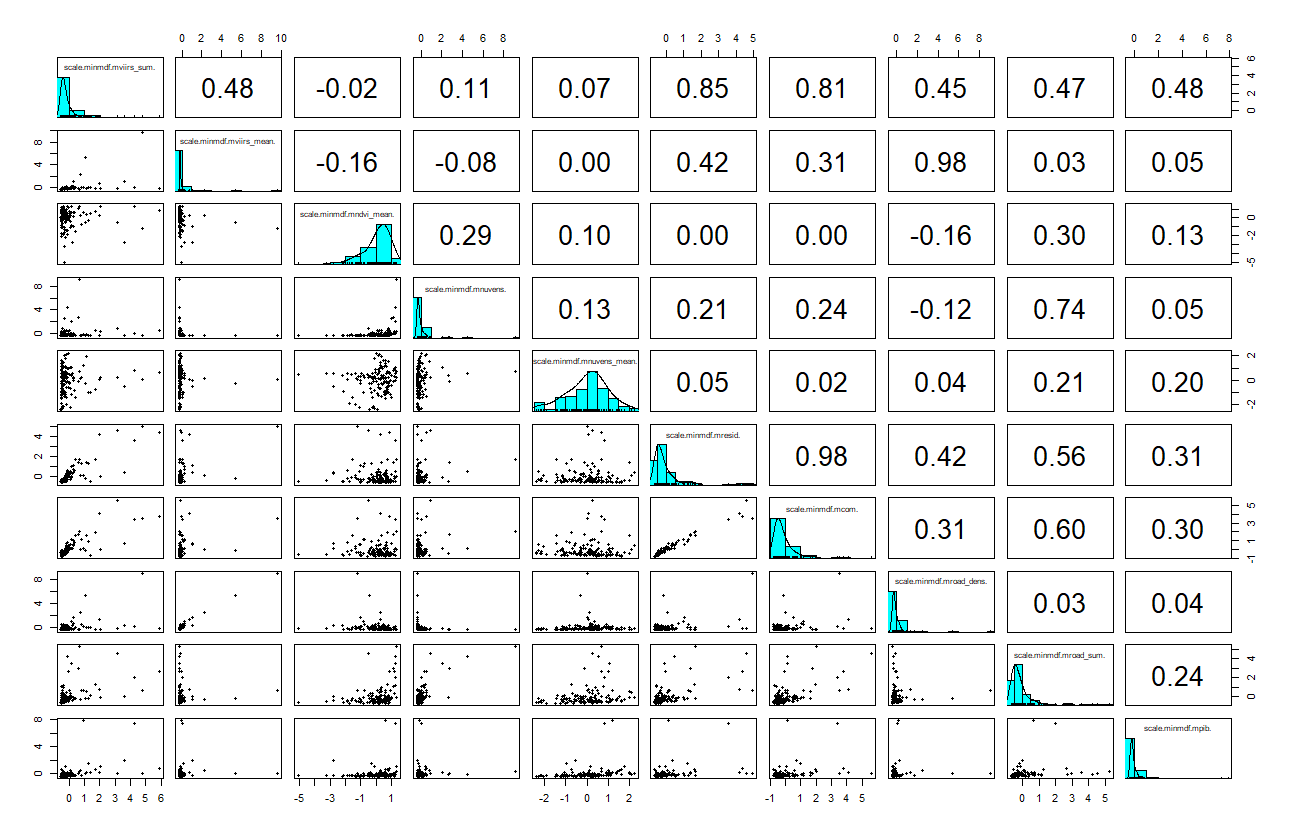 Som. NTL
Méd. NDVI
Coeficiente de Pearson
Resid.
Dens. Vias
Não são independentes
Total Vias
PIB per capita
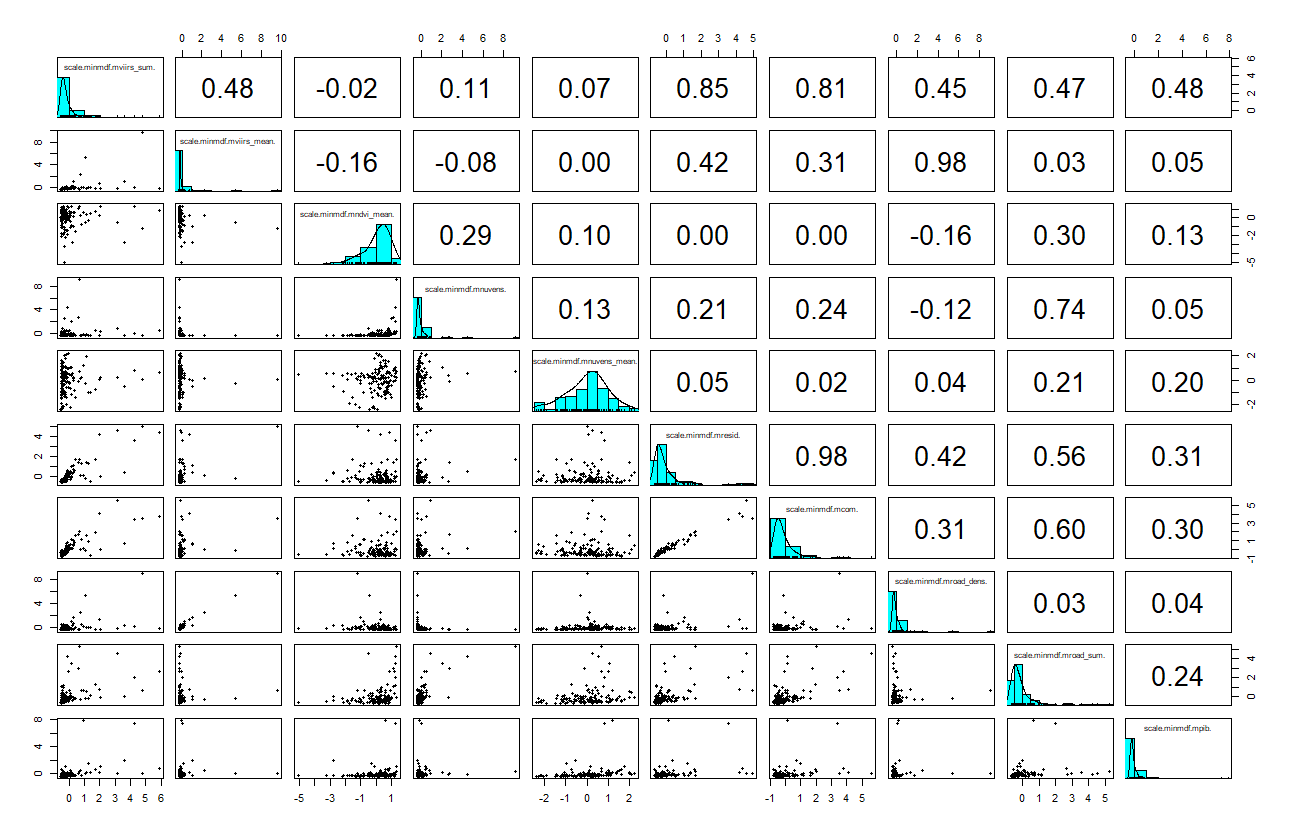 Som. NTL
Méd. NDVI
Coeficiente de Pearson
Resid.
Dens. Vias
Total Vias
PIB per capita
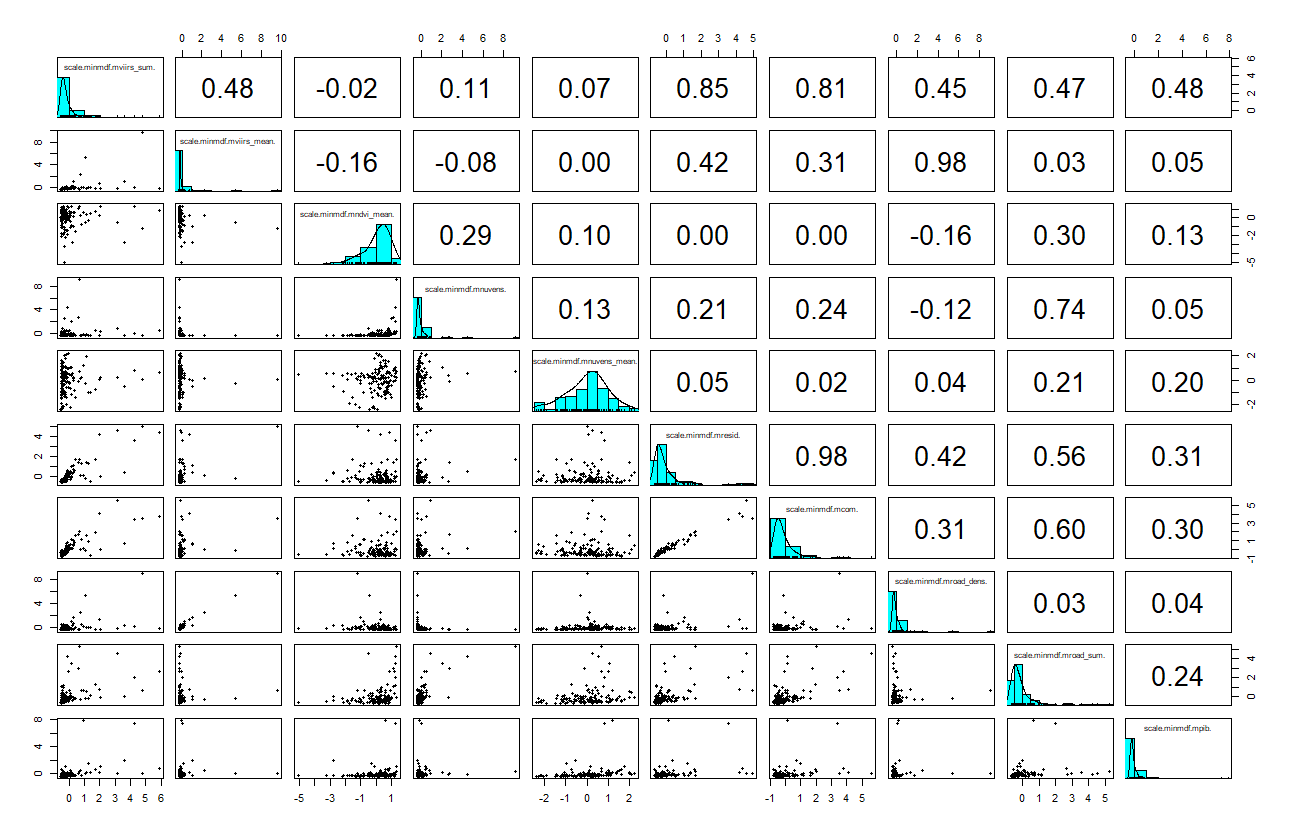 Som. NTL
Méd. NDVI
Coeficiente de Pearson
Resid.
Dens. Vias
Total Vias
PIB per capita
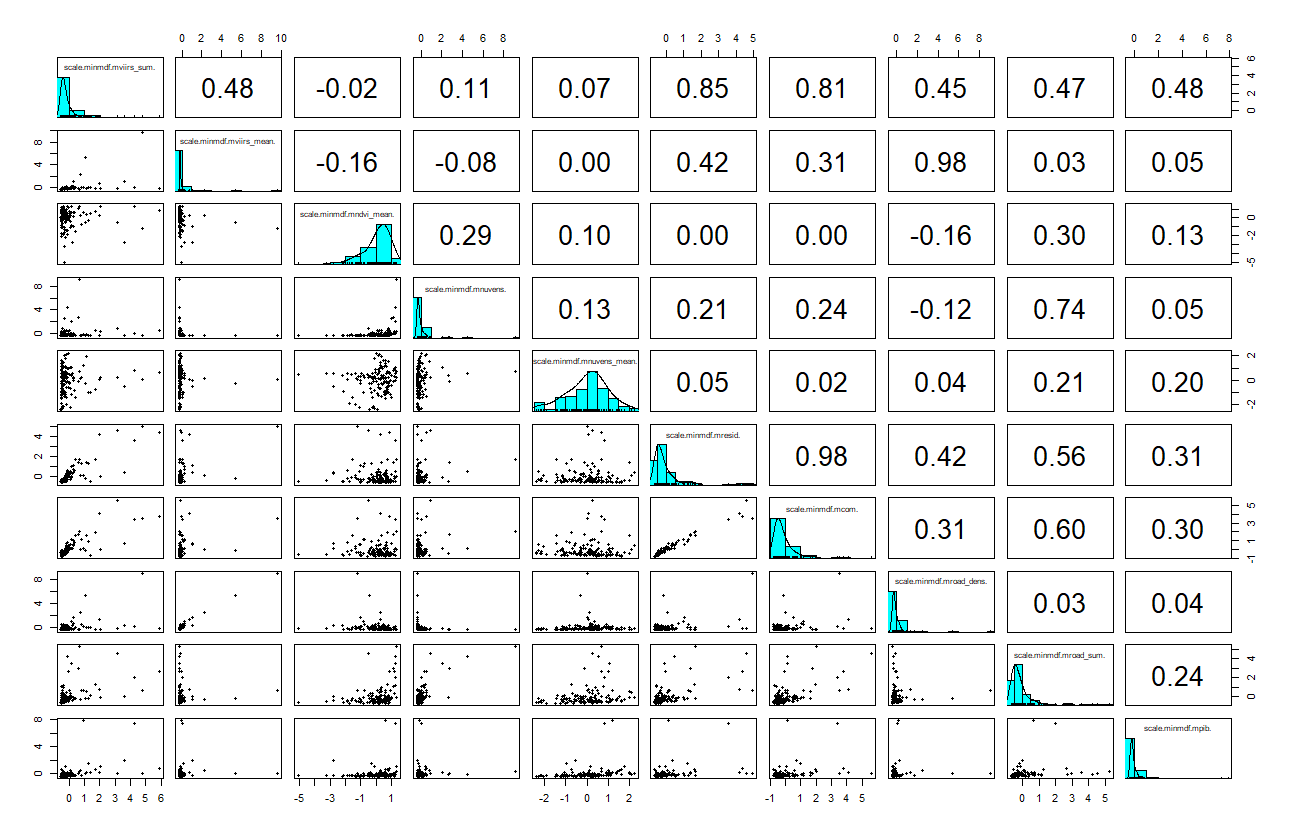 Som. NTL
4
Coeficiente de Pearson
Resid.
Dens. Vias
PIB per capita
Modelo linear
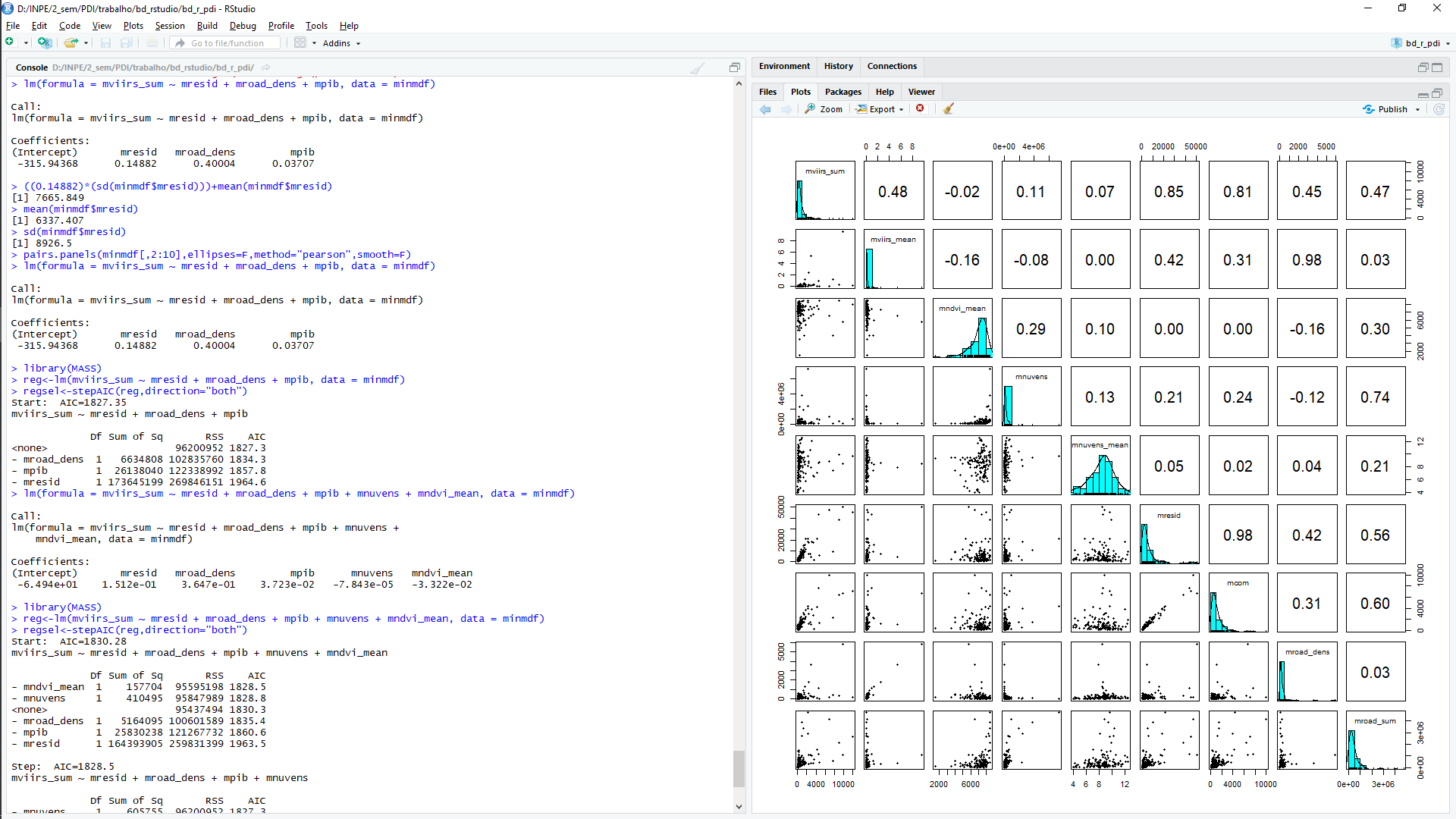 Soma
NTL
Adjusted R²: 0,7863
NTL = 0,1482.Residências + 0,4004.DensVias + 0,03707.PIB -315,94368
Residências
Dens.
Vias
PIB 
per capita
Modelo linear
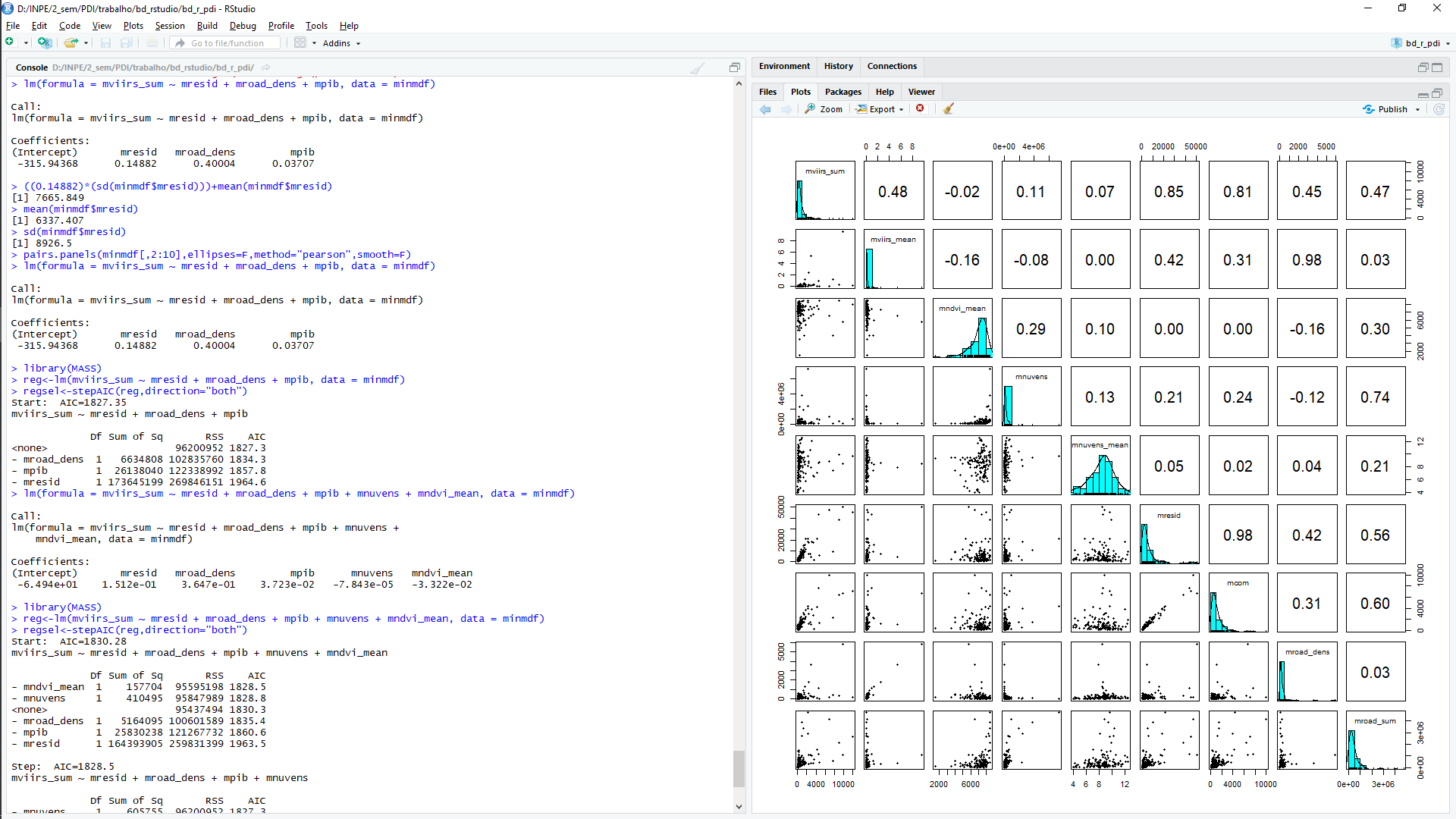 Soma
NTL
Adjusted R²: 0,7863
NTL = 0,1482.Residências + 0,4004.DensVias + 0,03707.PIB -315,94368
Residências
Dens.
Vias
PIB 
per capita
Modelo linear
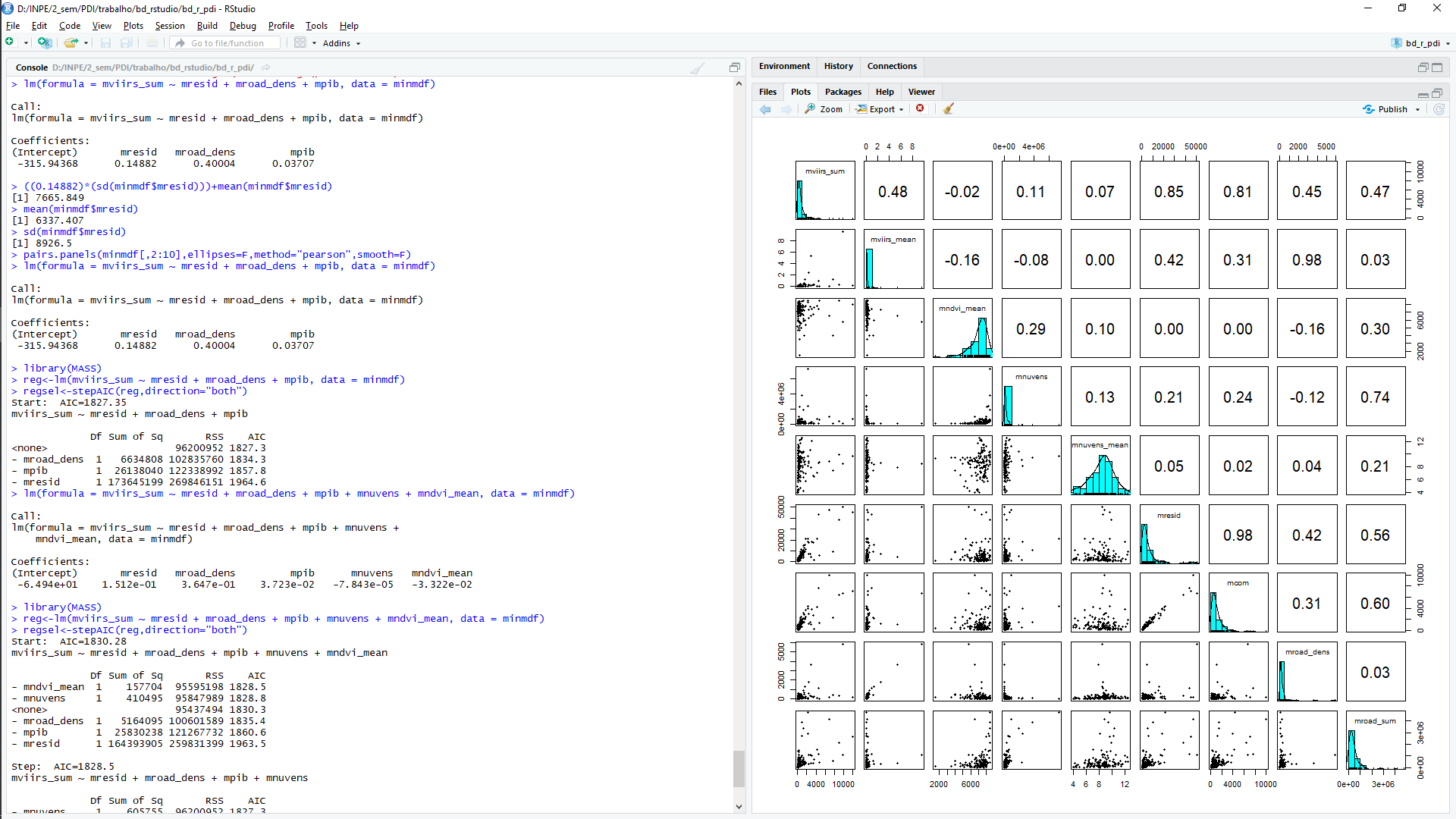 Soma
NTL
Adjusted R²: 0,7863
NTL = 0,1482.Residências + 0,4004.DensVias + 0,03707.PIB -315,94368
AIC: 2212,465
Shapiro-Wilk erros: 2,2e-16
Residências
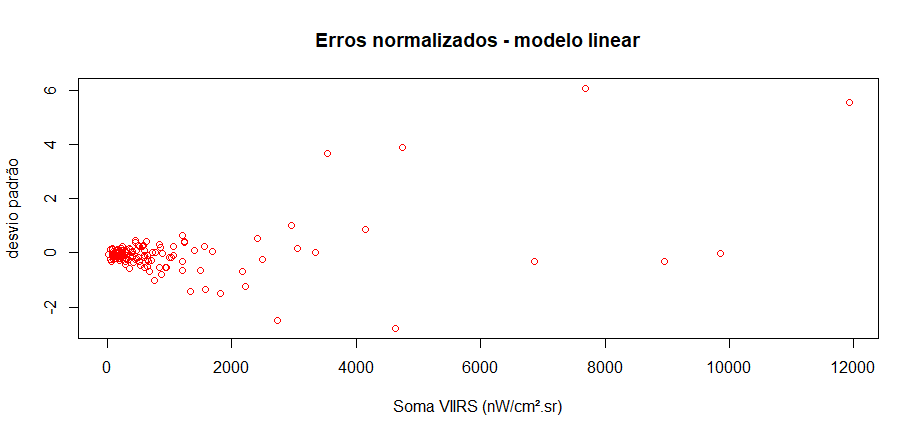 Dens.
Vias
PIB 
per capita
Modelo Linear pressupõe a normalidade dos erros e a homocedasticidade!
Modelo linear Generalizado
Som. NTL
Méd. NTL
Méd. NDVI
Nuvem
Méd. Nuvem
Coeficiente de Spearman
Resid.
Geral
Dens. Vias
Total Vias
PIB per capita
Modelo linear Generalizado
Som. NTL
Méd. NTL
Méd. NDVI
Nuvem
Méd. Nuvem
Coeficiente de Spearman
Resid.
Geral
Dens. Vias
Total Vias
PIB per capita
Modelo linear generalizado
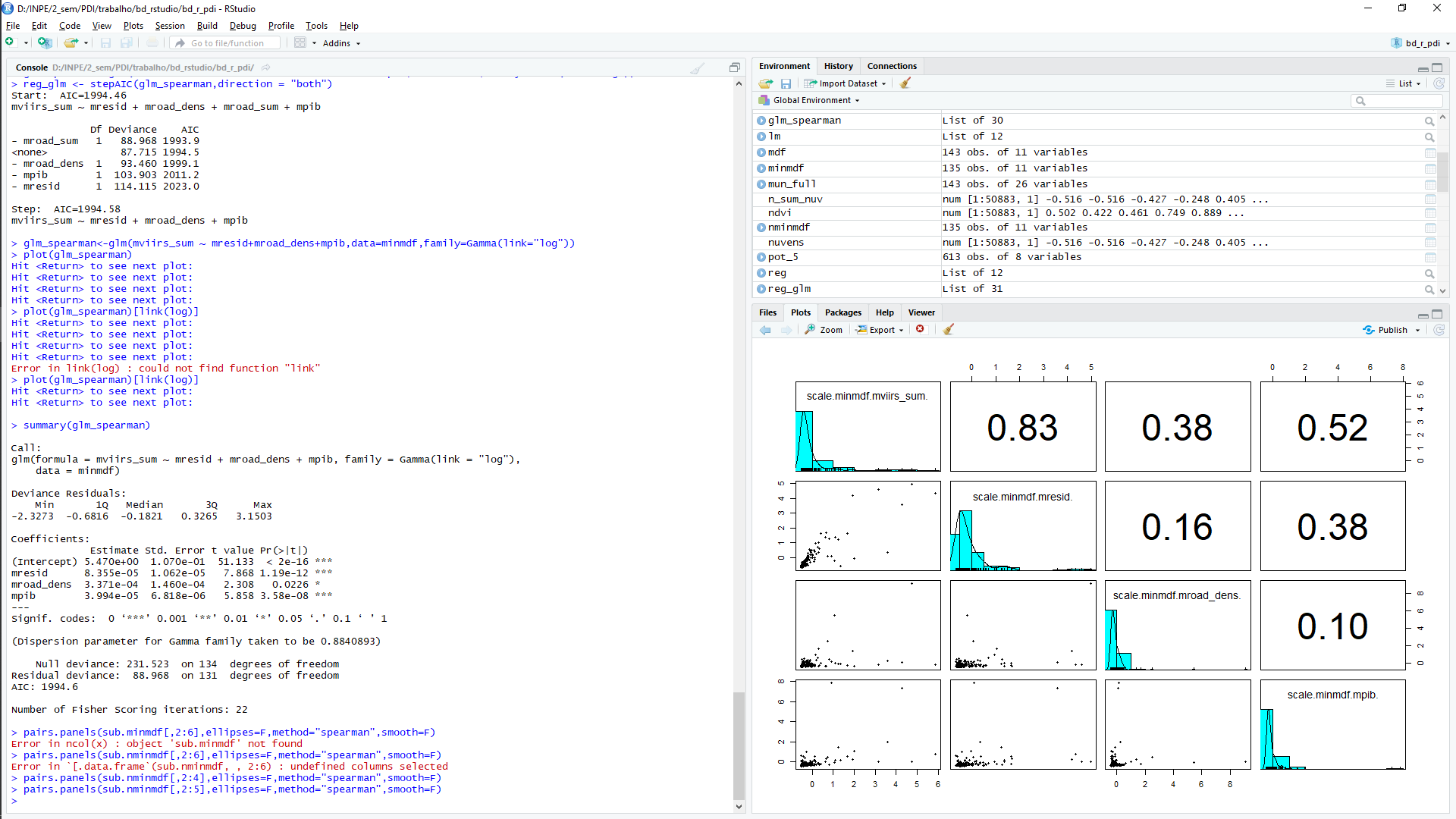 Soma NTL
NTL = exp(8,355ee-5.Residências + 3,371e-4.DensVias + 3,994e-5.PIB + 5,47125

Gamma (log)
Residências
Coeficiente de Spearman
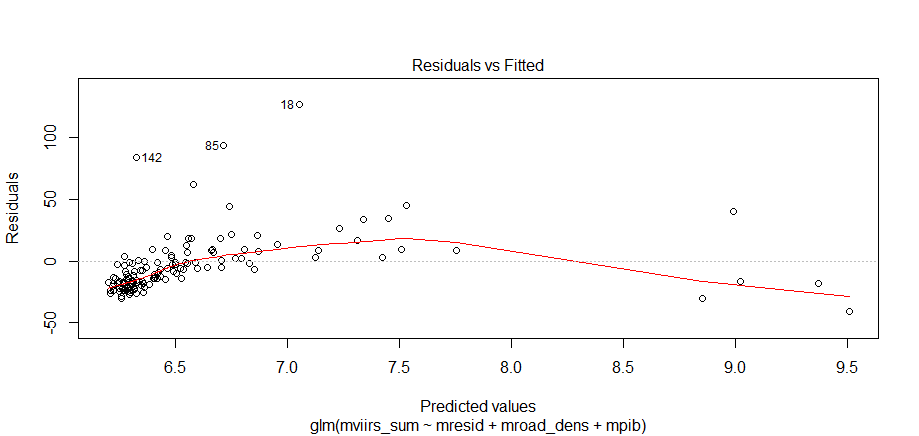 Dens. Vias
PIB 
per capita
Modelos
GLM
NTL = exp(8,355e-5.Residências + 3,371e-4.DensVias + 3,994e-5.PIB + 5,47125
AIC: 1994, 6 

LM
NTL = 0,1482.Residências + 0,4004.DensVias + 0,03707.PIB -315,94368
AIC: 2212,965
Modelos
GLM
NTL = exp(8,355e-5.Residências + 3,371e-4.DensVias + 3,994e-5.PIB + 5,47125
AIC: 1994, 6 

LM
NTL = 0,1482.Residências + 0,4004.DensVias + 0,03707.PIB -315,94368
AIC: 2212,965
Conclusões
O albedo associado a vegetação influencia apenas a radiância média de luzes noturnas;

Disponibilidades de dados é crucial para o modelo (PIB; den. Vias; Endereços)
Anual
Estável*
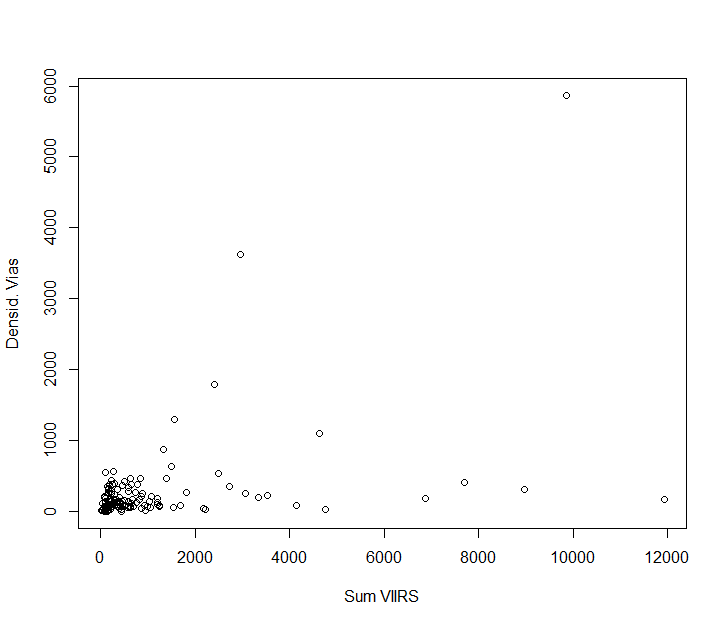 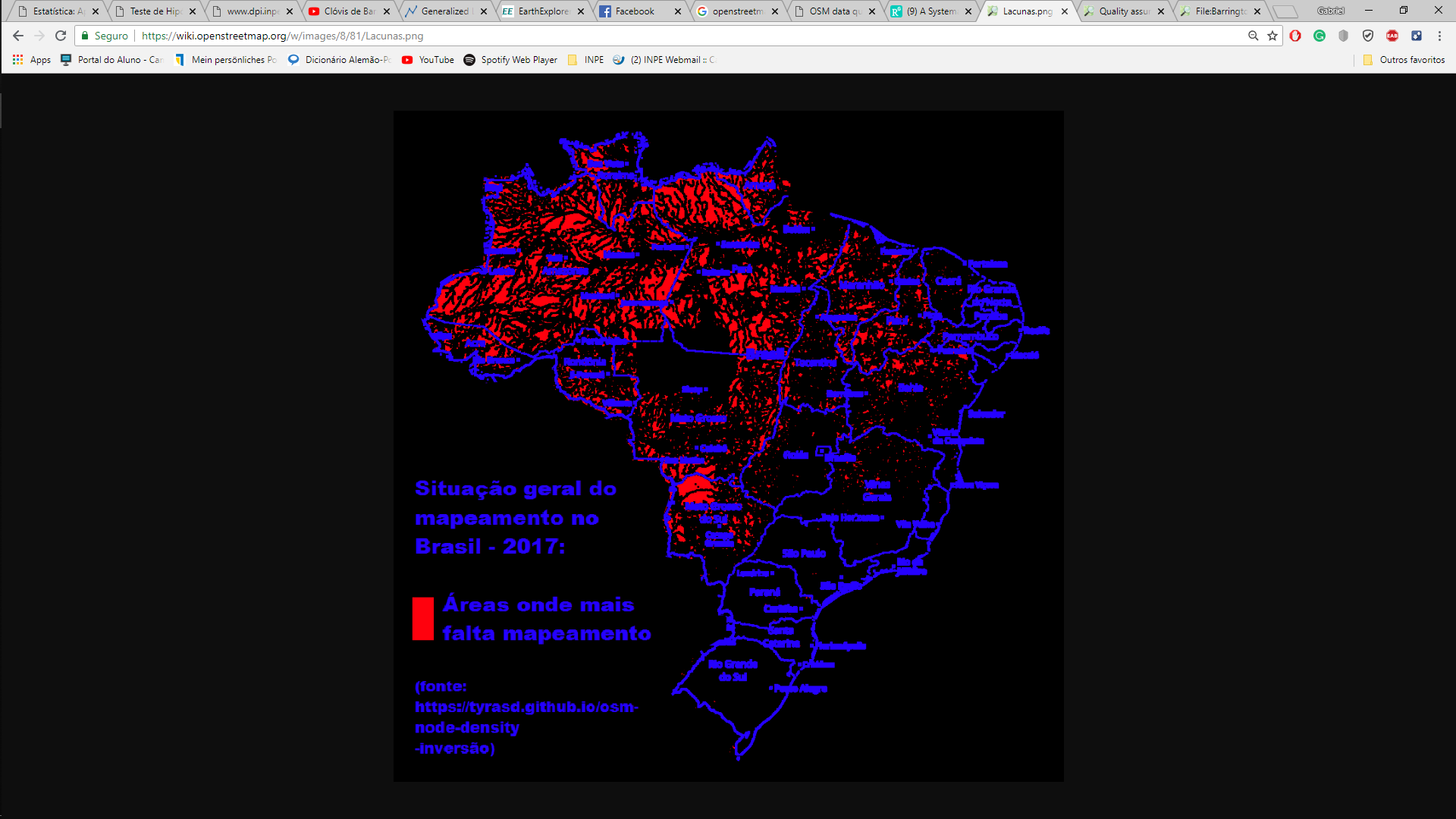 Ausente em intercenso
Conclusões
- Erros sugerem que mais variáveis podem ser associadas ao modelo;
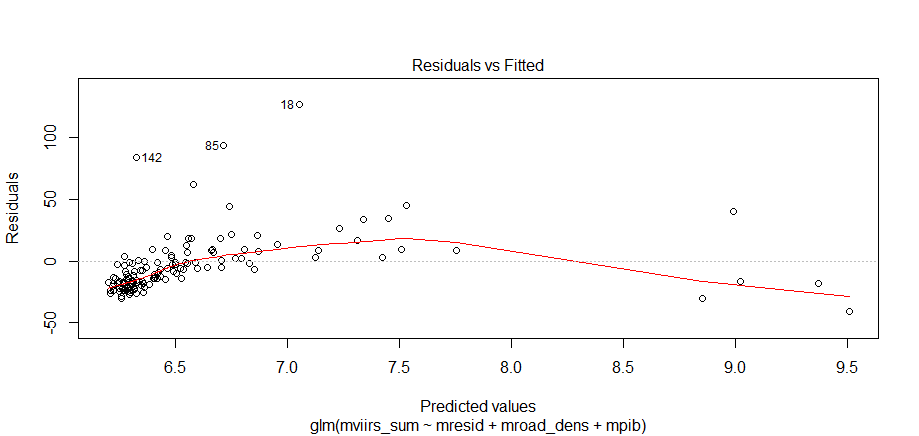 - Simulação*
Obrigado!